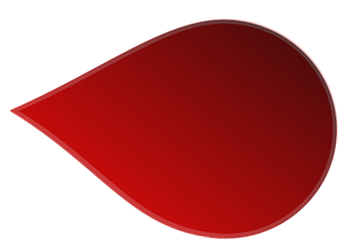 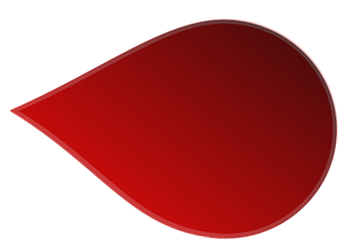 LIKE
PREFER
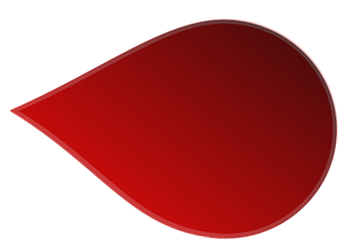 WOULD RATHER
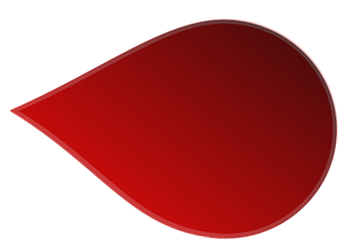 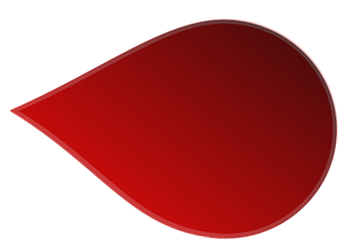 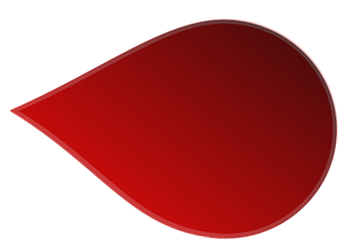 WANT
WOULD PREFER
WOULD LIKE
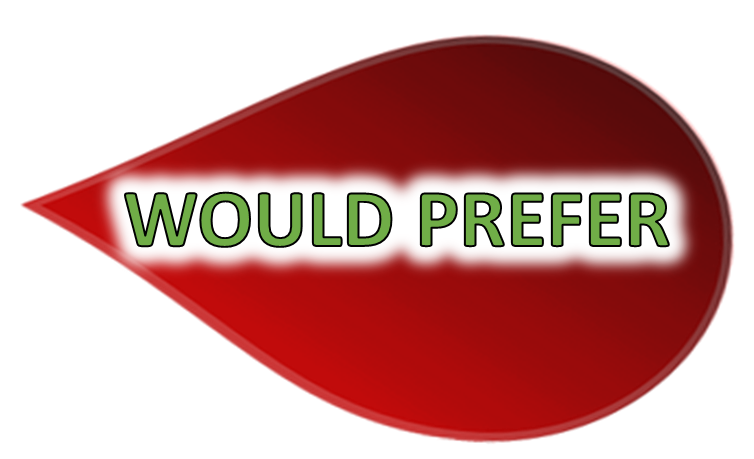 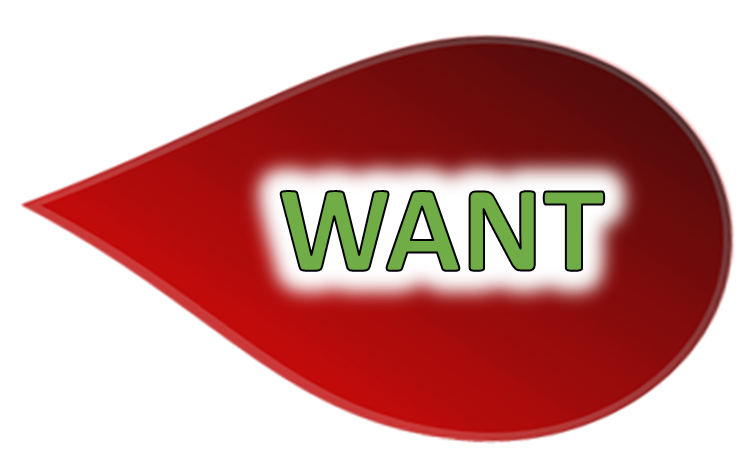 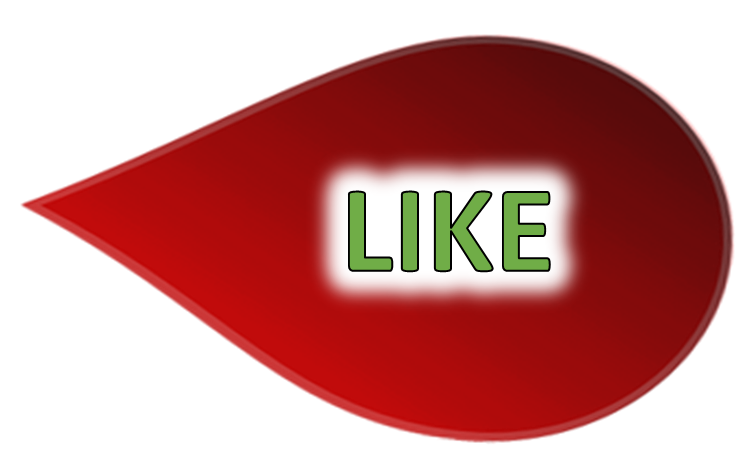 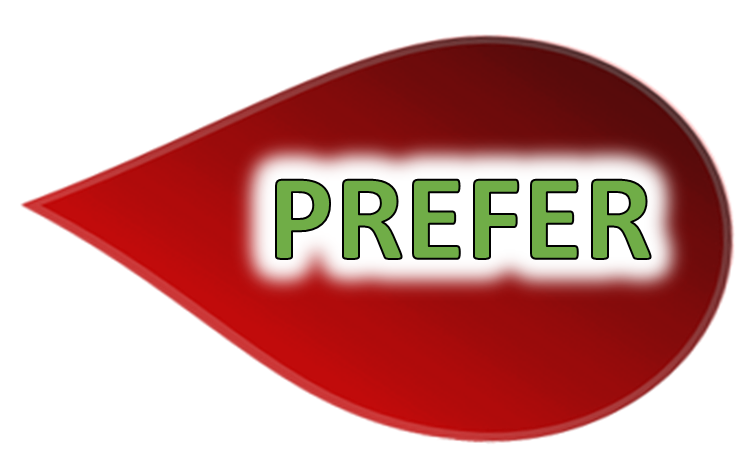 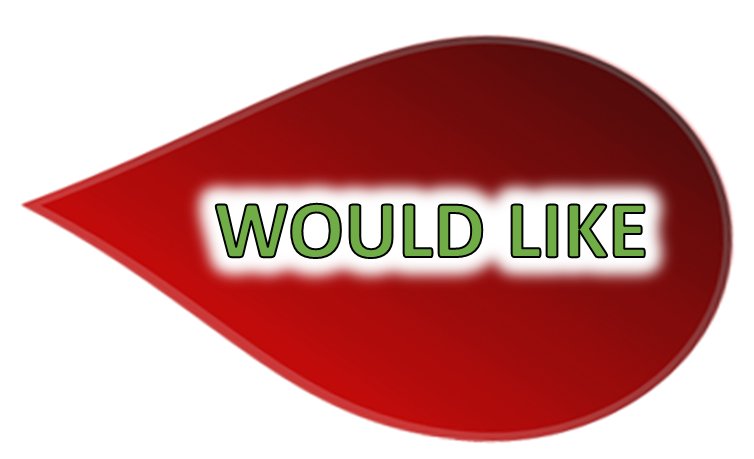 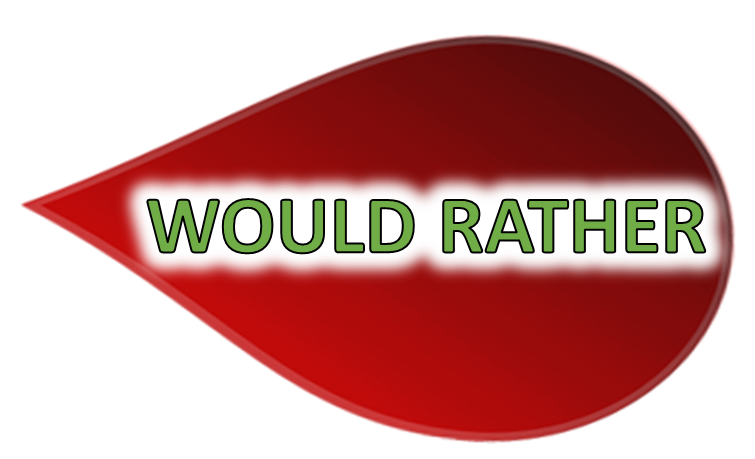 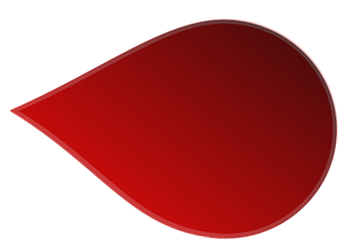 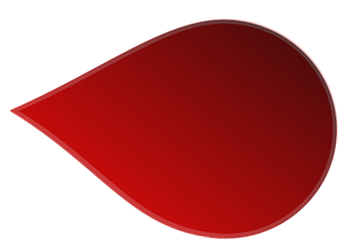 PREFER
LIKE
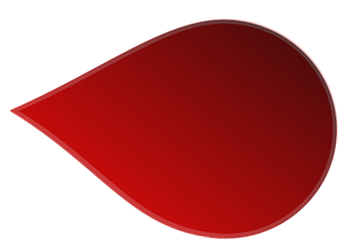 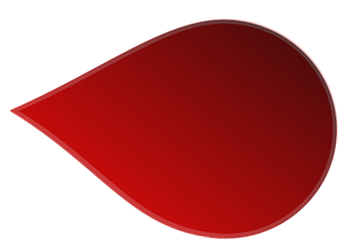 PREFER
LIKE
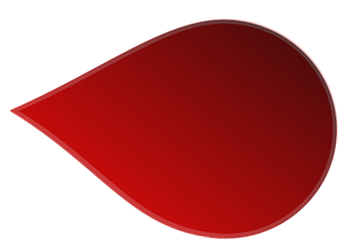 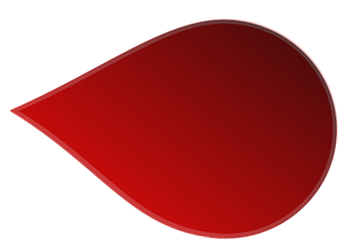 LIKE
WOULD LIKE
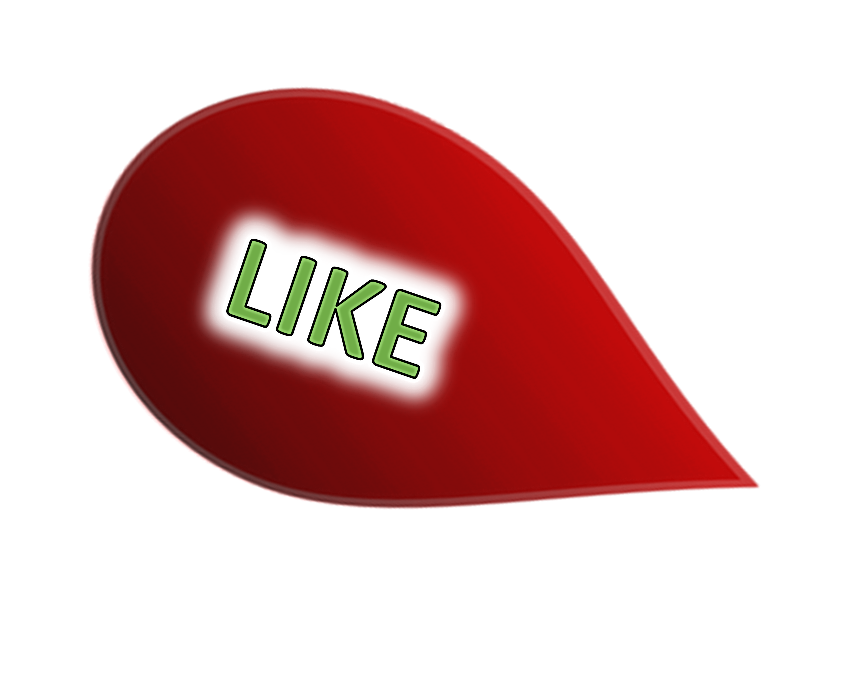 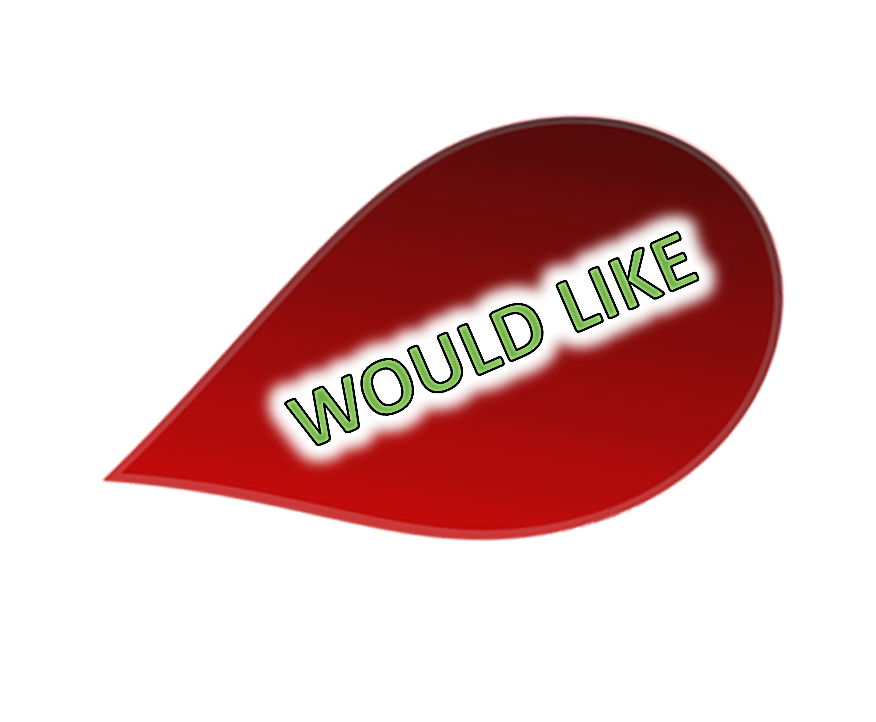 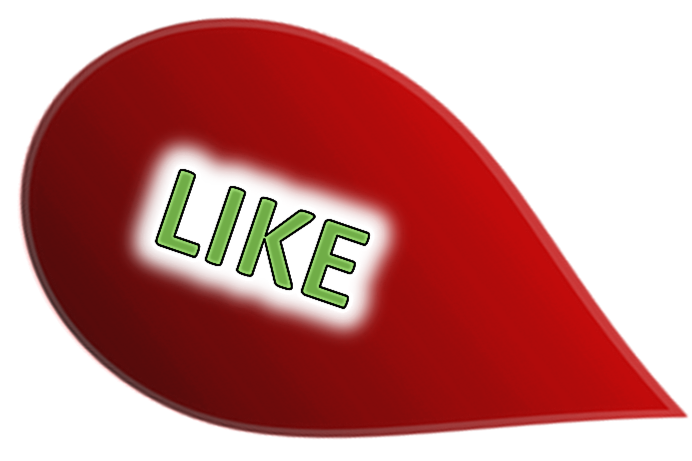 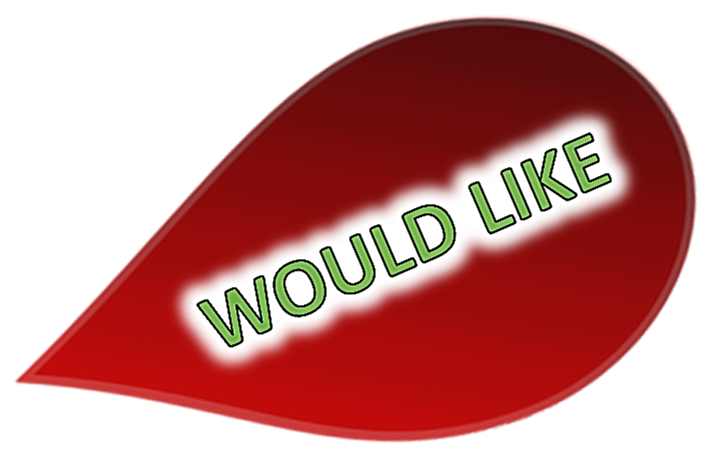 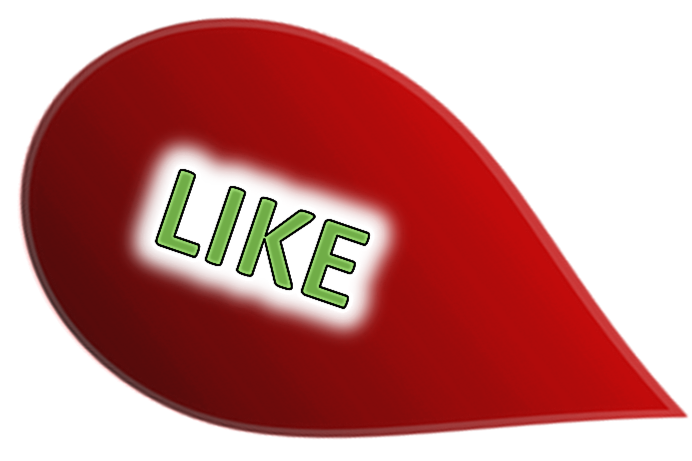 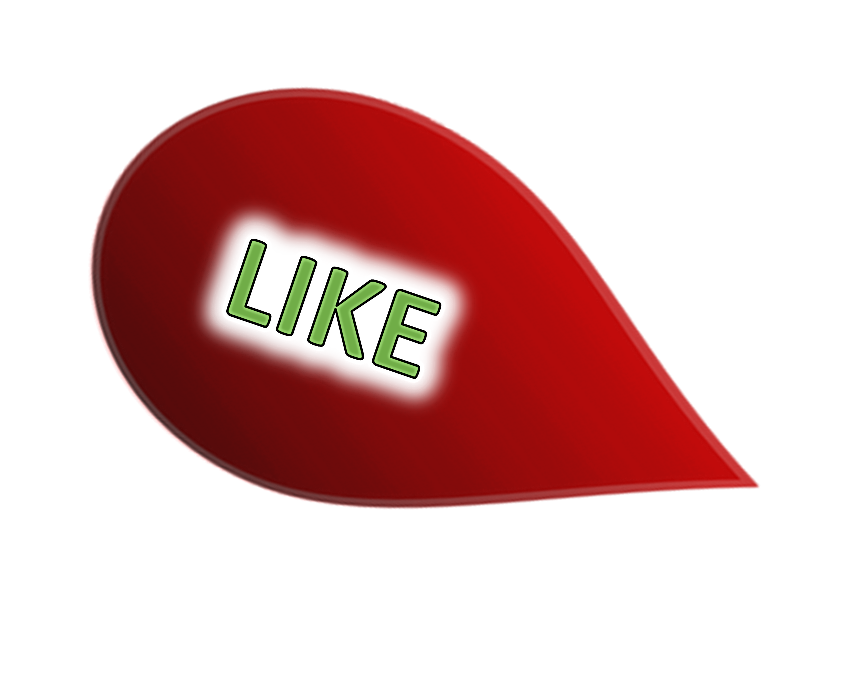 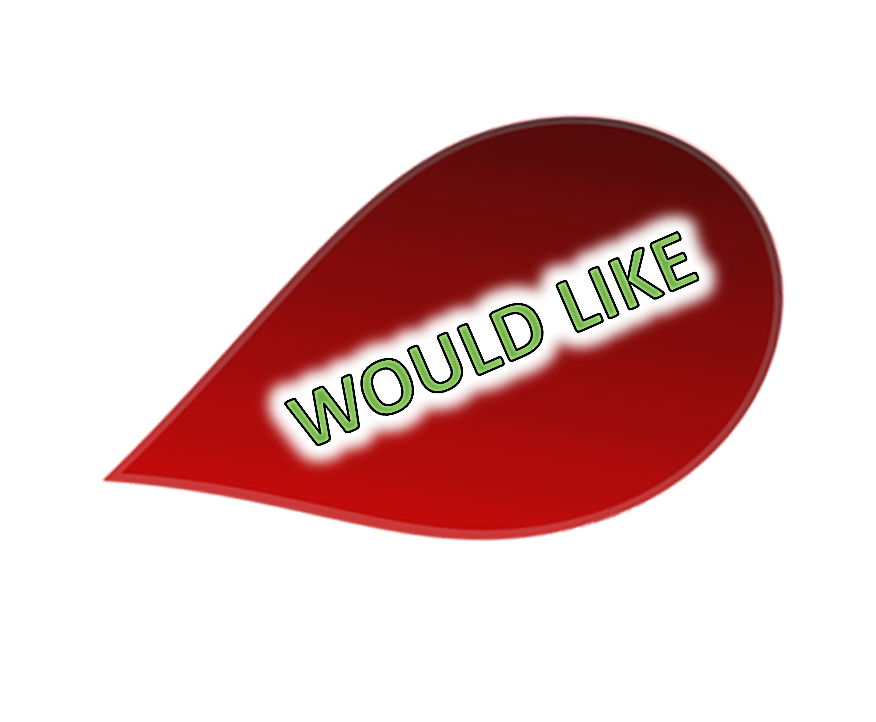 TALKING HEAD
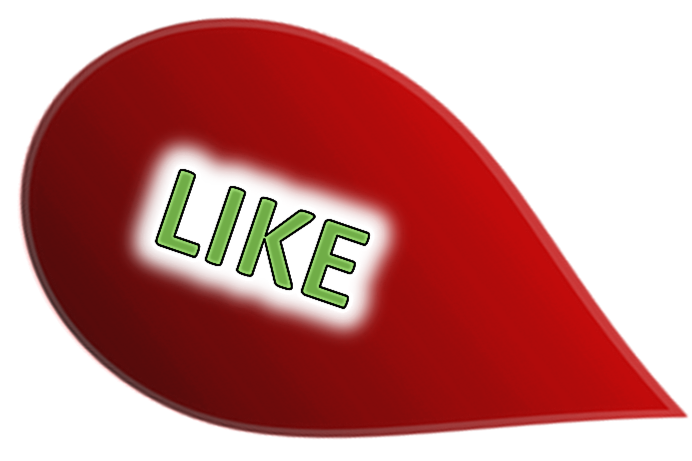 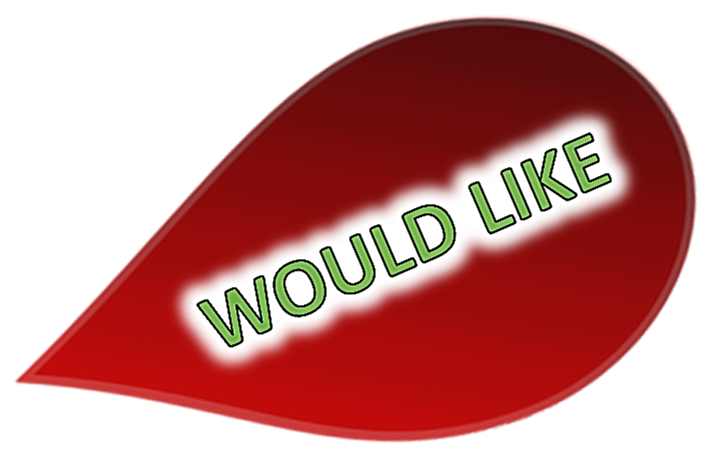 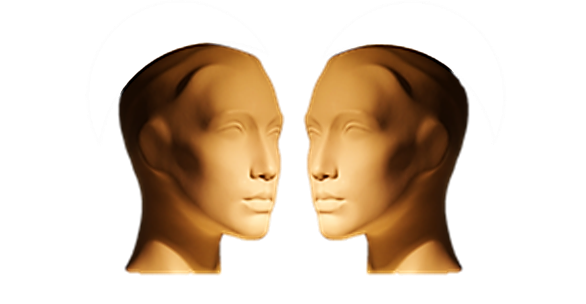 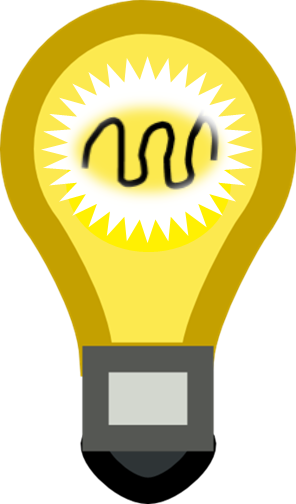 CONCEPTS
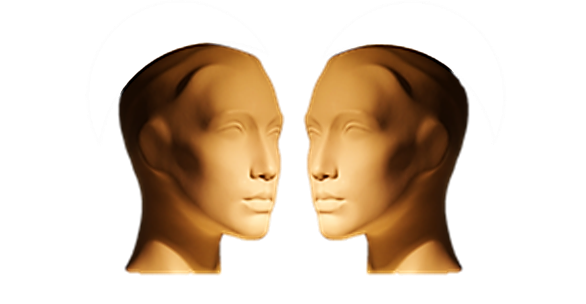 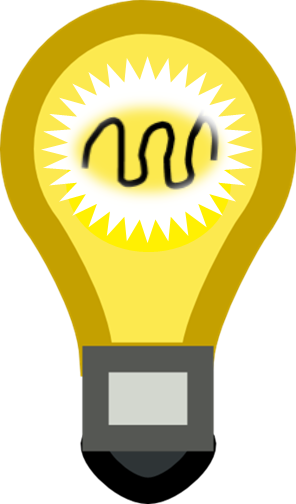 CONTEXTS
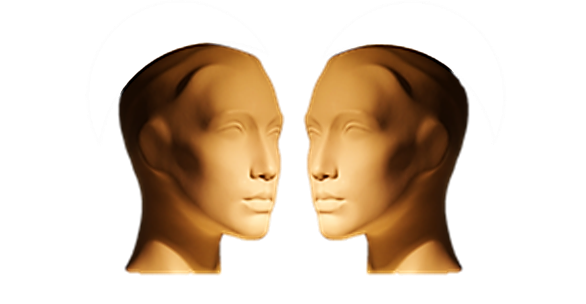 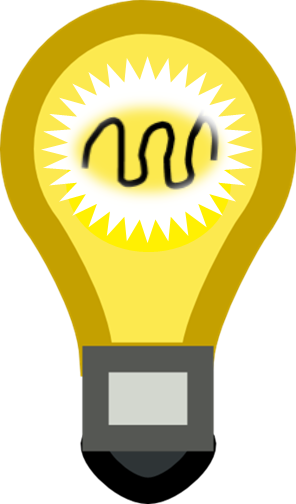 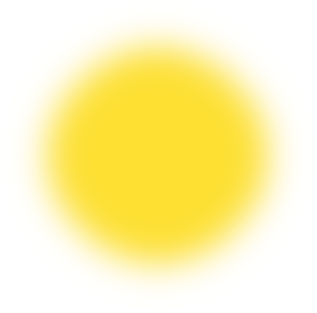 LIKE
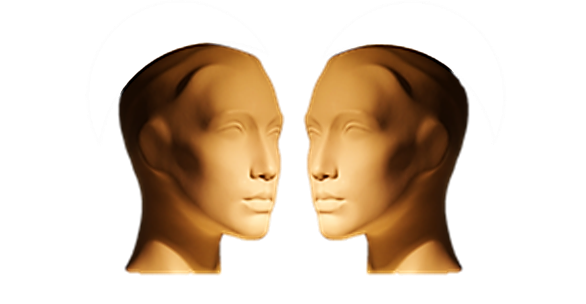 WOULD
LIKE
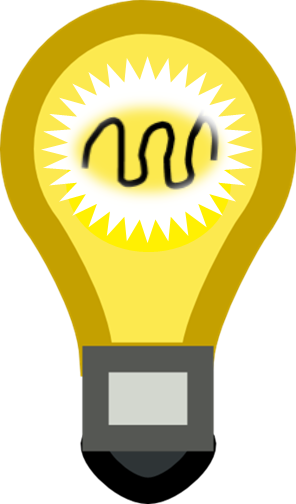 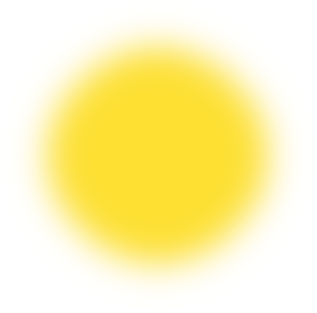 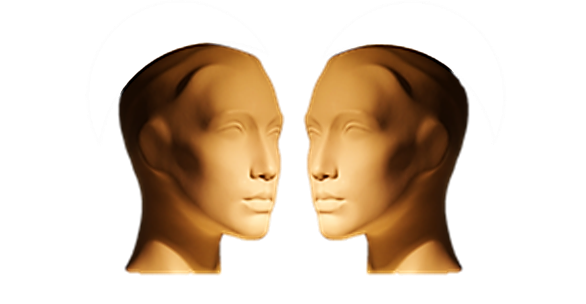 WOULD
PREFER
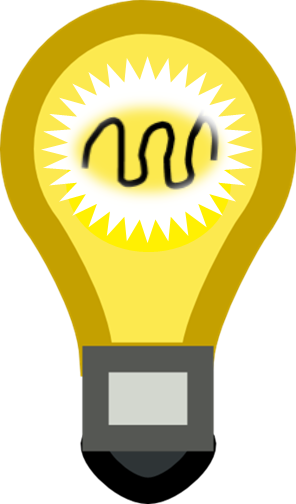 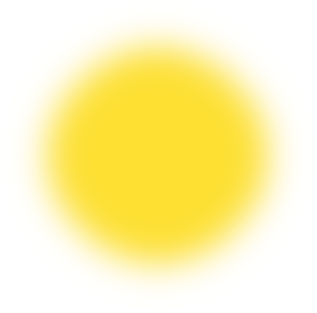 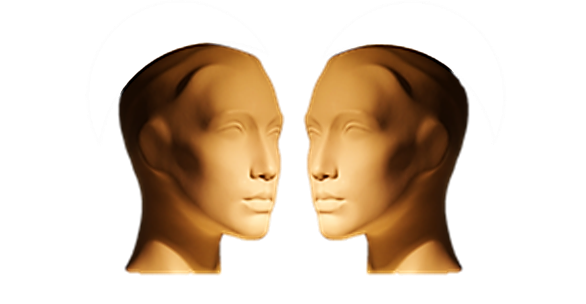 WOULD
RATHER
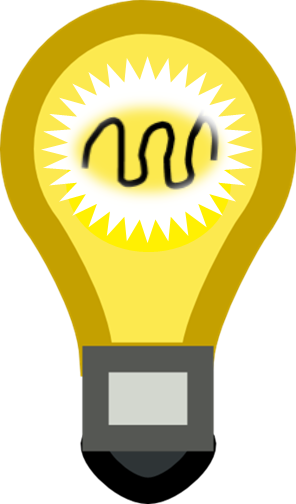 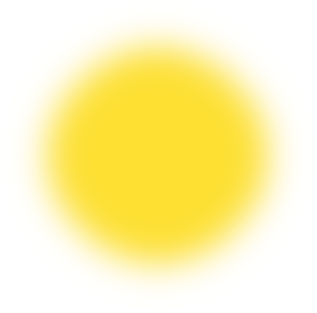 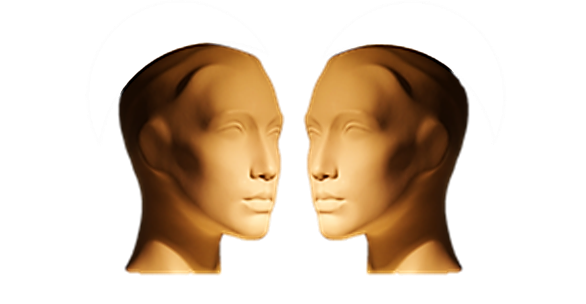 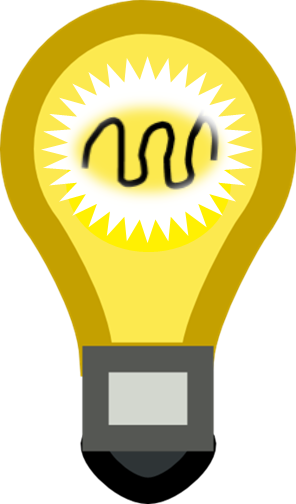 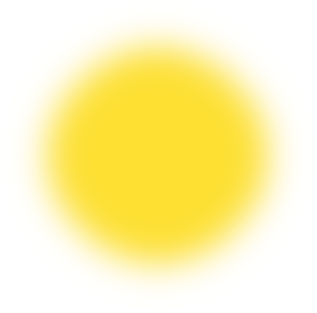 PREFER
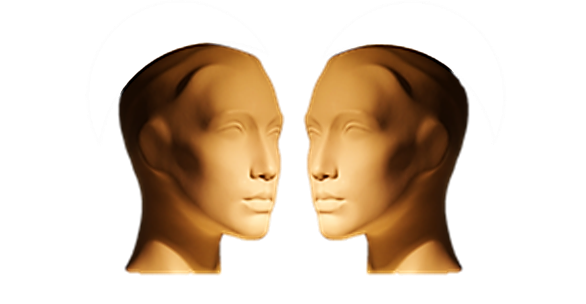 WOULD
PREFER
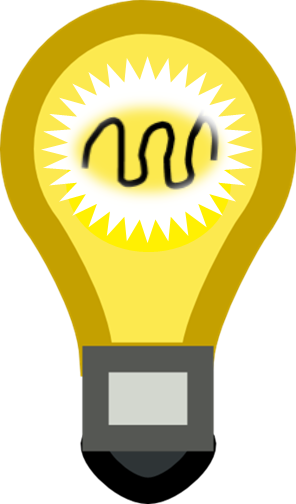 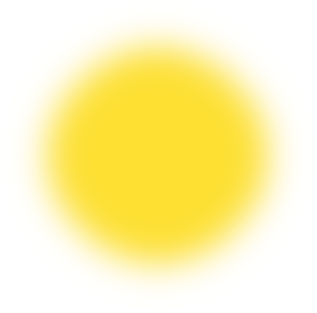 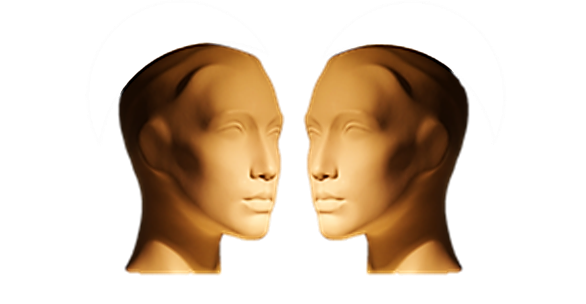 WOULD
RATHER
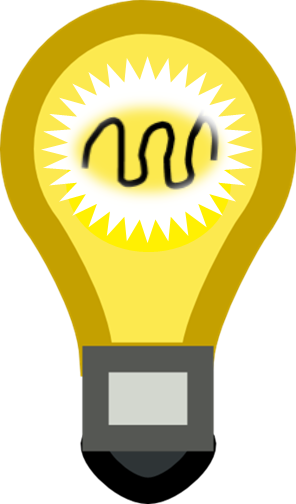 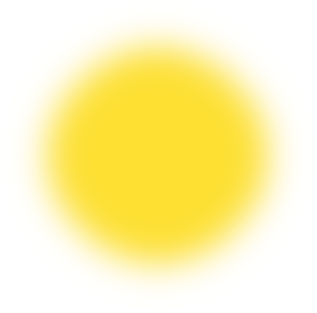 PREFERENCES!
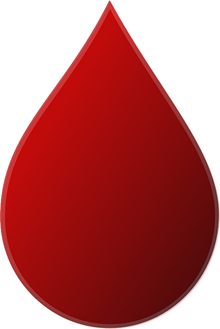 PREFERENCES!
PREFERENCES!
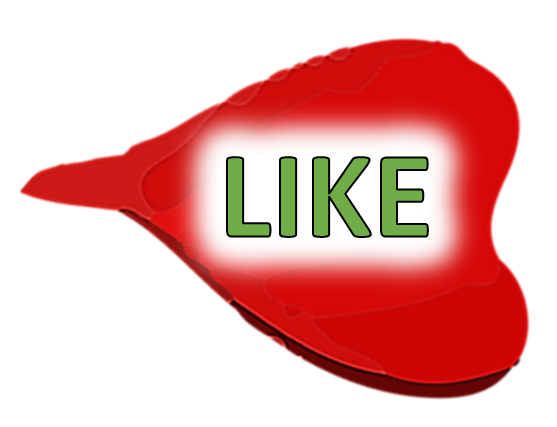 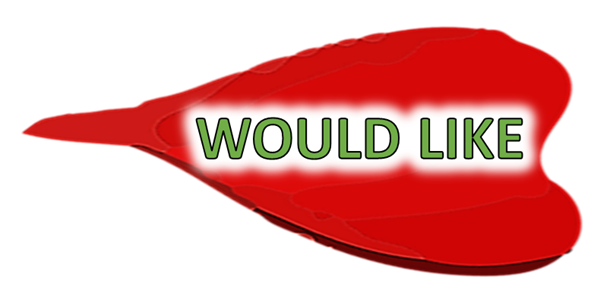 PREFERENCES!
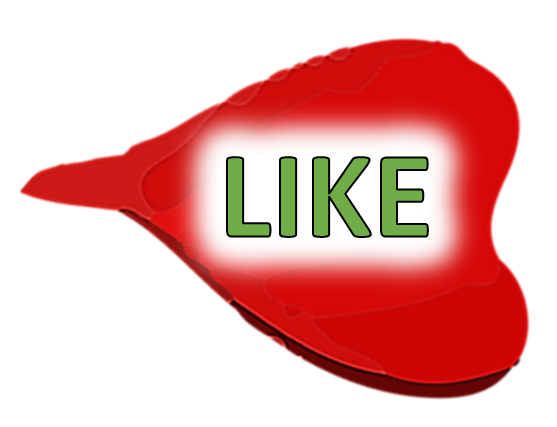 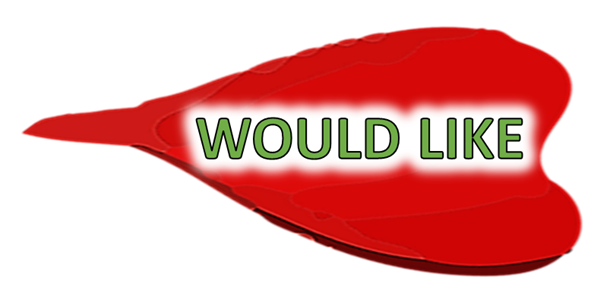 PREFERENCES!
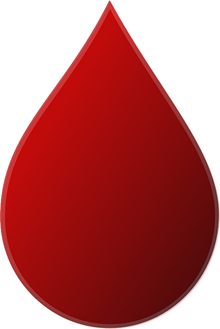 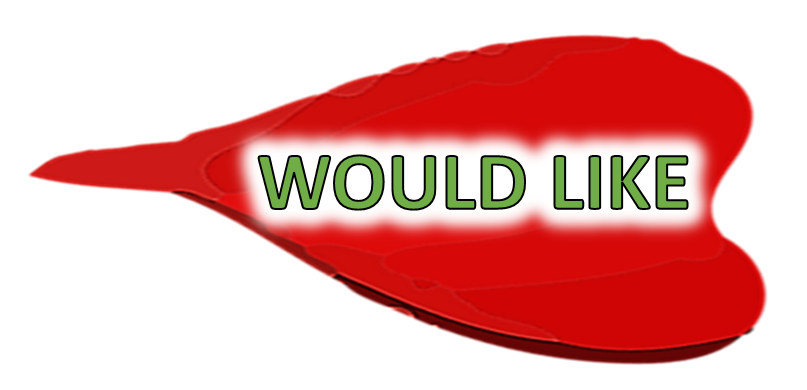 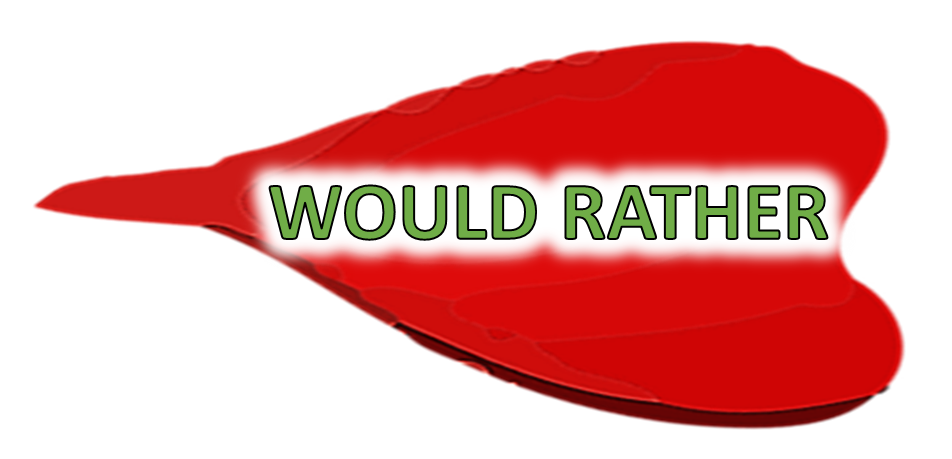 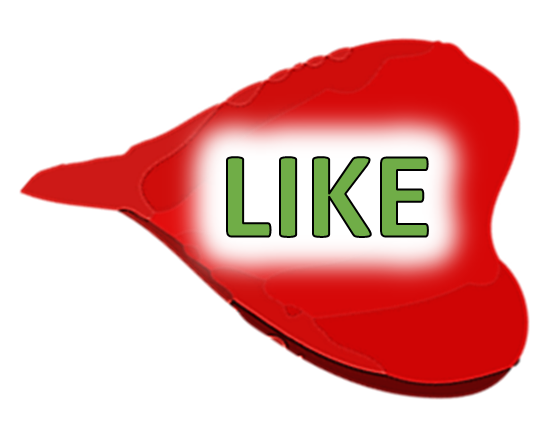 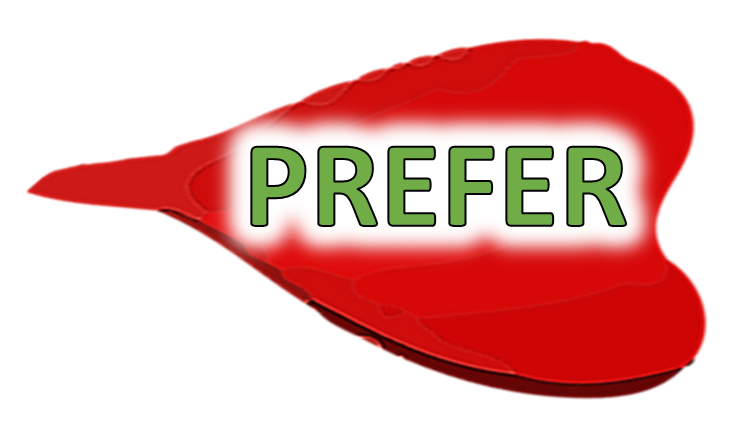 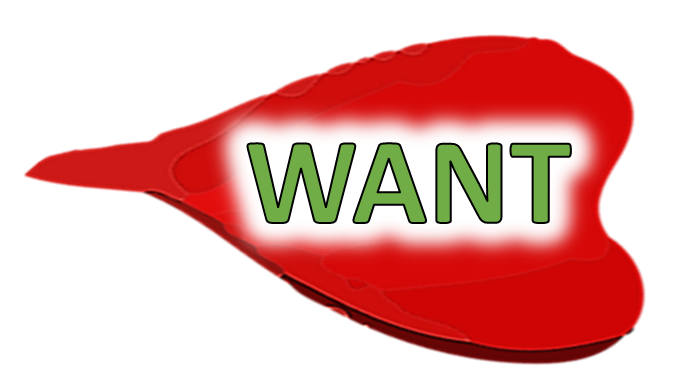 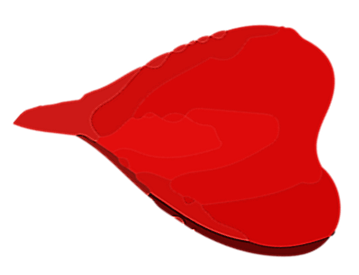 WOULD RATHER
PREFERENCES!
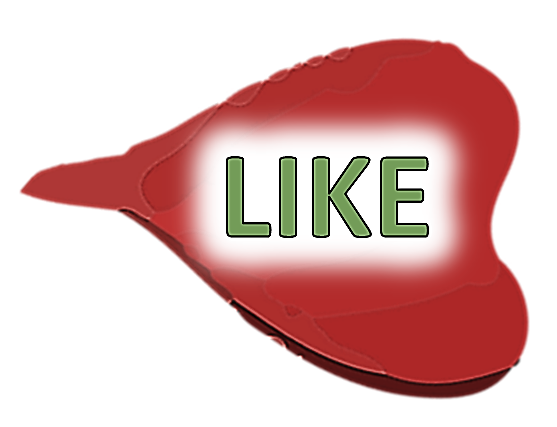 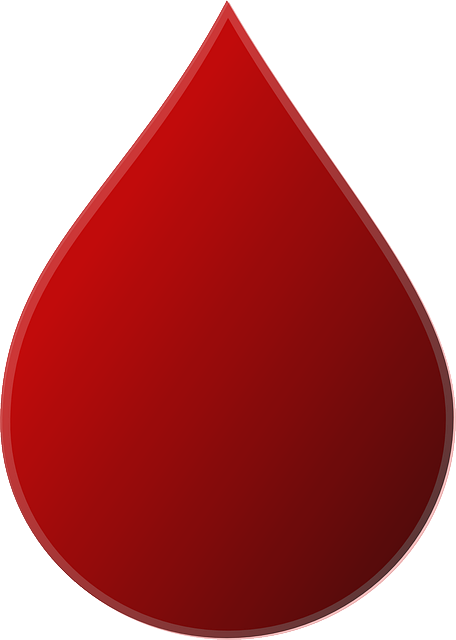 PREFERENCES!
GENERAL
I LIKE

I WOULD LIKE

I PREFER

I WOULD RATHER

I WANT
SPECIFIC
X
X
DIRECT
PREFERENCES!
GENERAL
DO YOU LIKE..?

WOULD YOU LIKE..?

DO YOU PREFER..?

WOULD YOU RATHER..?

DO YOU WANT..?
SPECIFIC
X
X
DIRECT
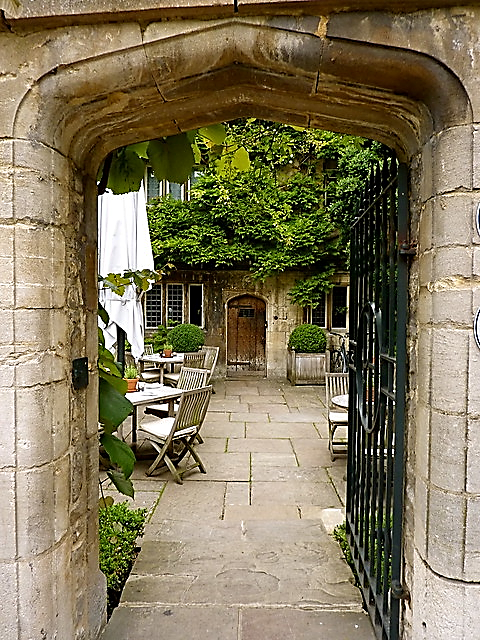 TEATIME IN OXFORD
WHAT 
WOULD YOU LIKE?
TEATIME IN OXFORD
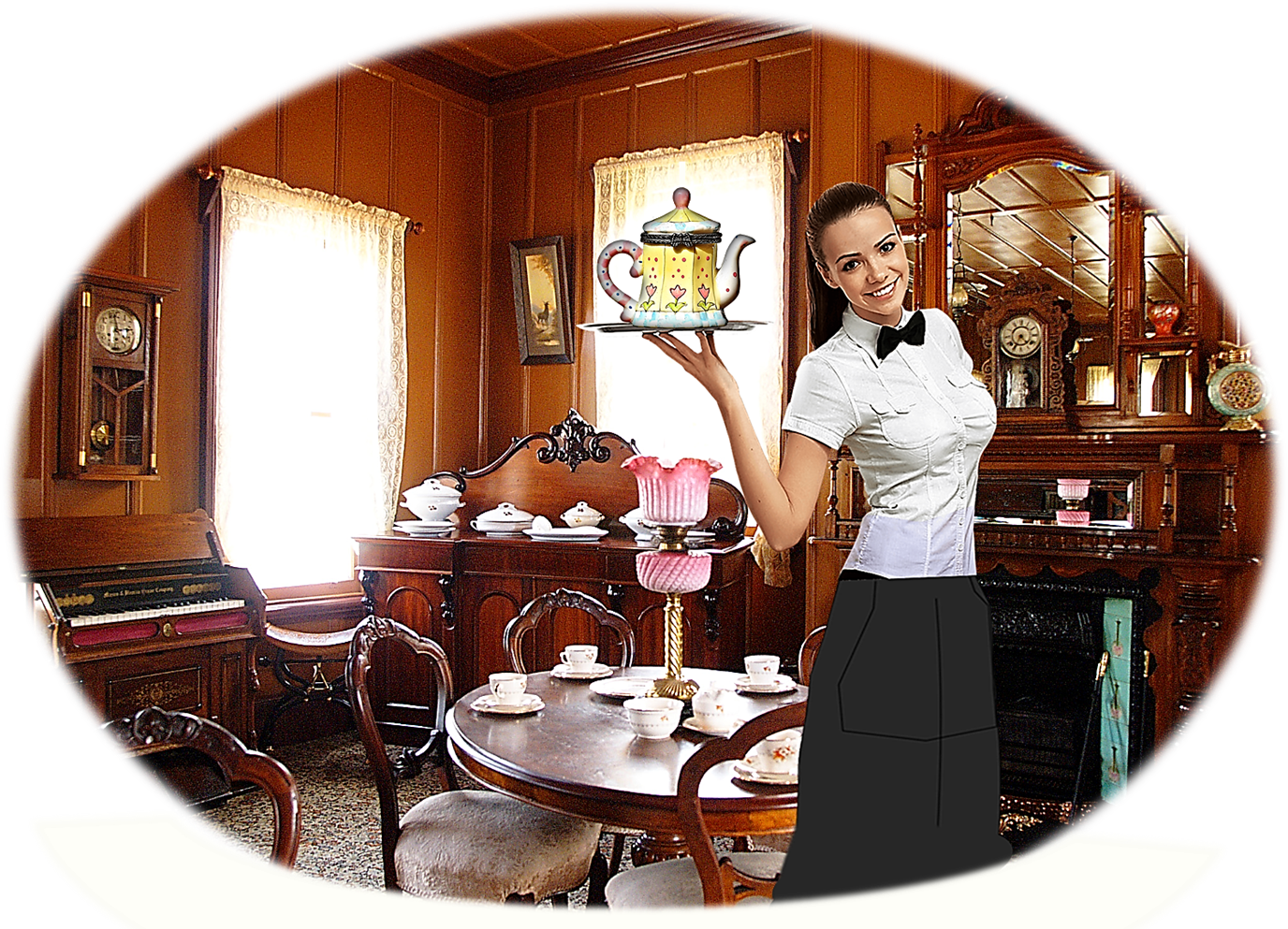 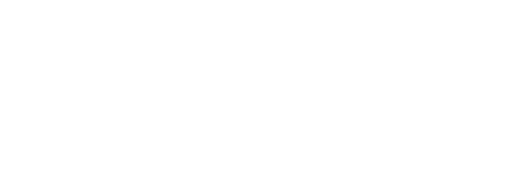 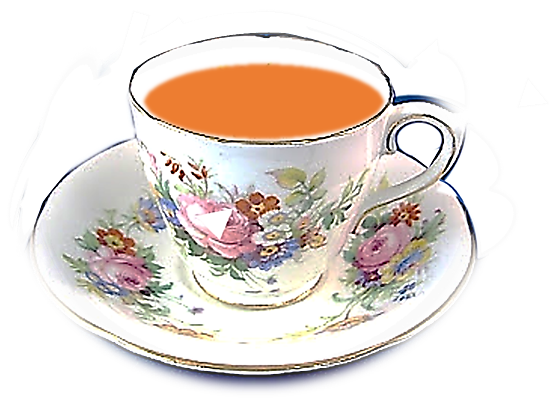 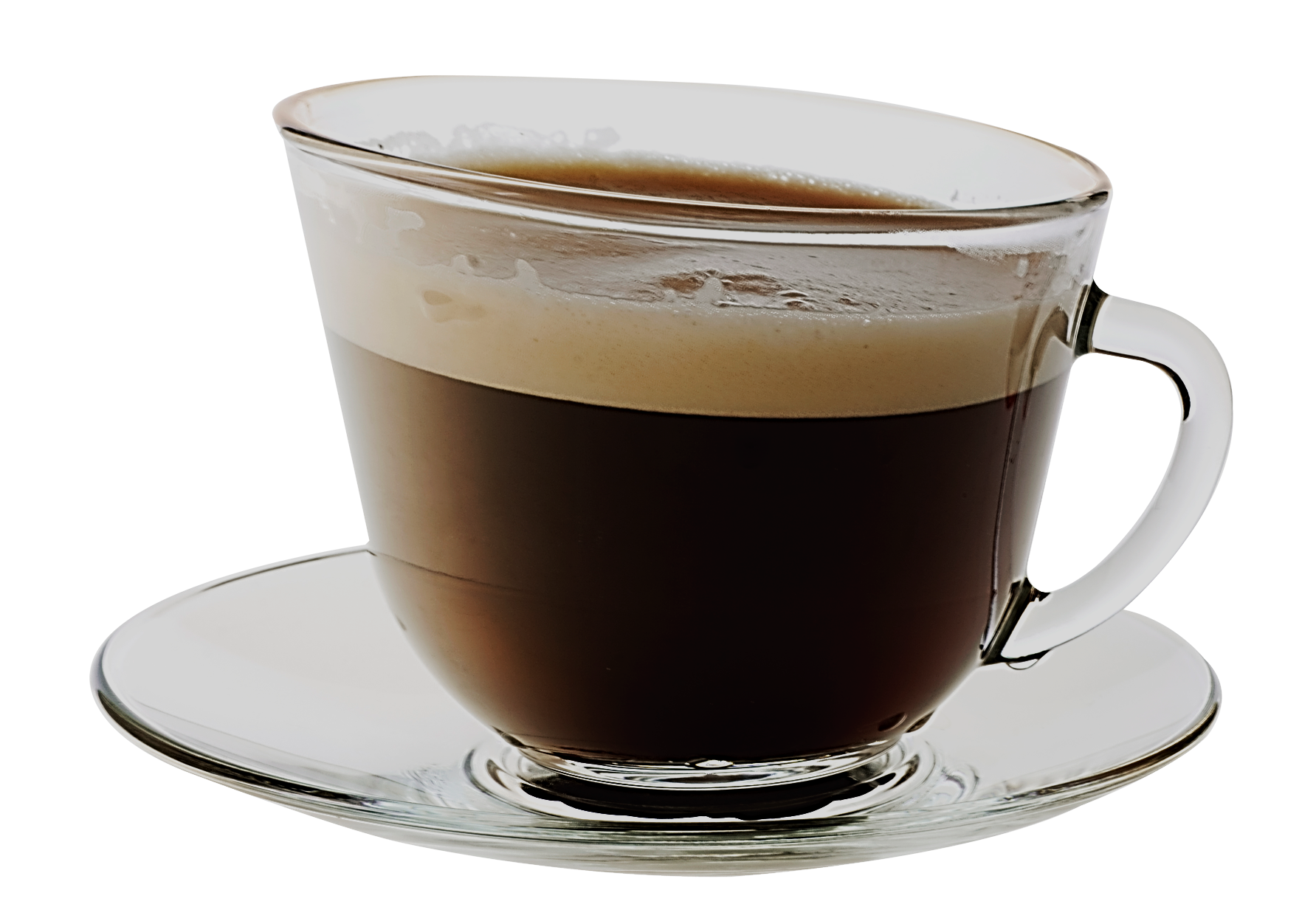 TEA
COFFEE
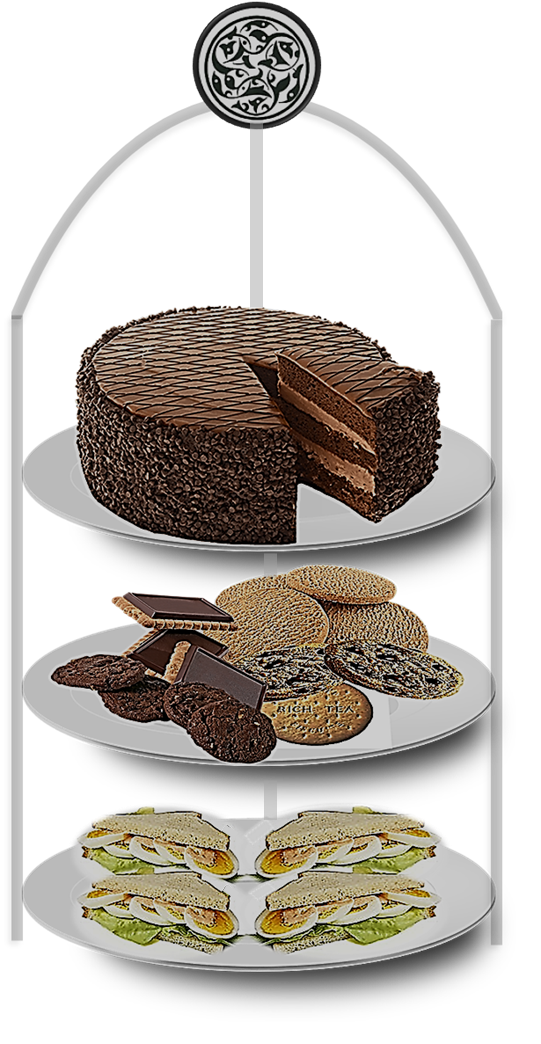 CHOCOLATE CAKE
BISCUITS
SANDWICHES
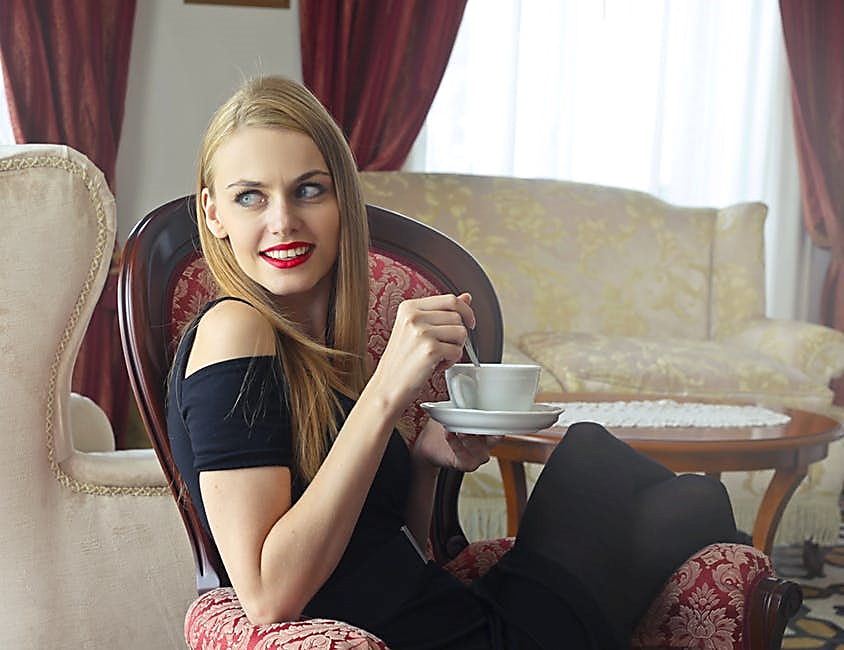 I LIKE

I WOULD LIKE

I PREFER

I WOULD RATHER

I WANT
LATER IN THE RESTAURANT
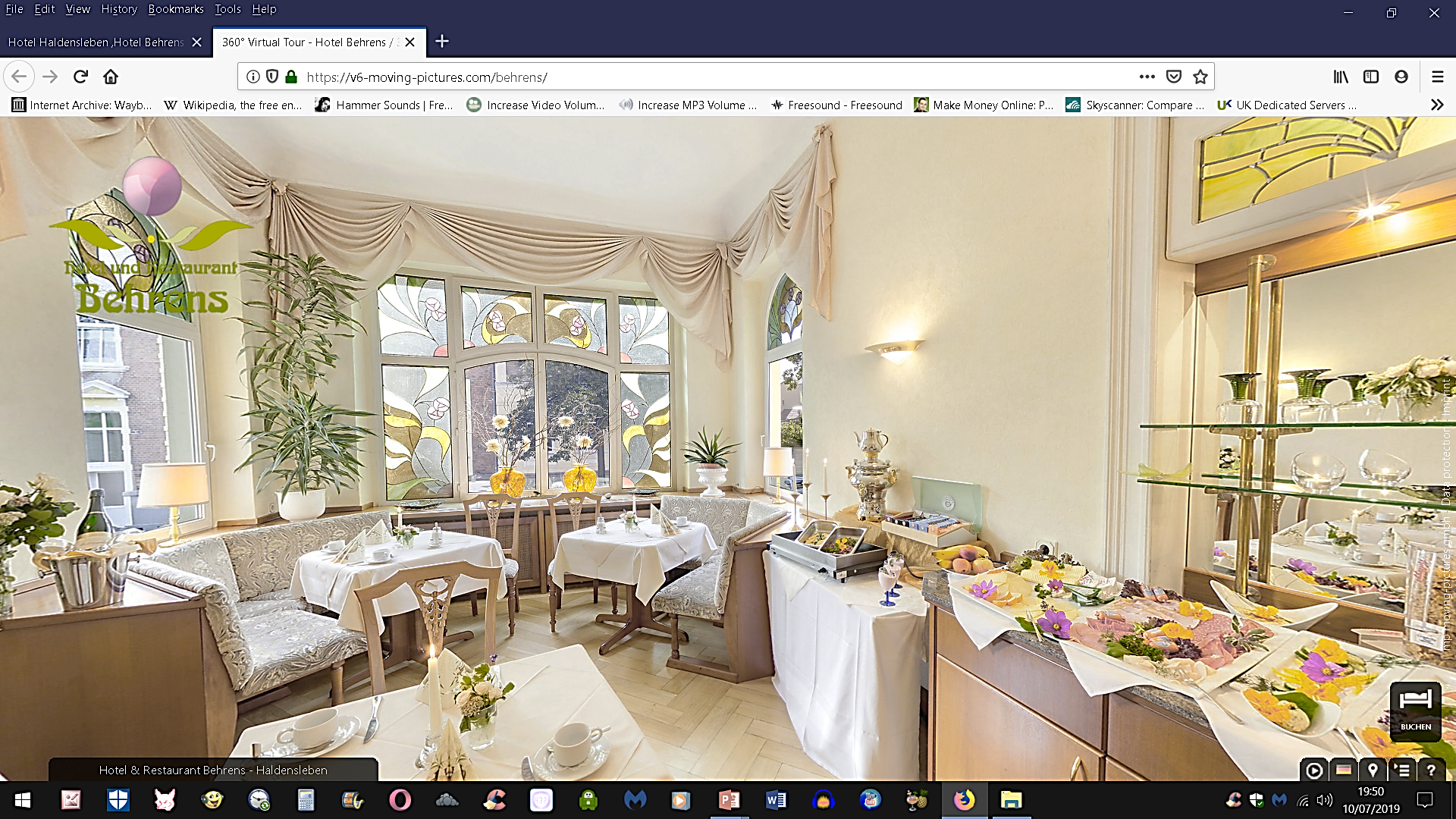 LATER IN THE RESTAURANT
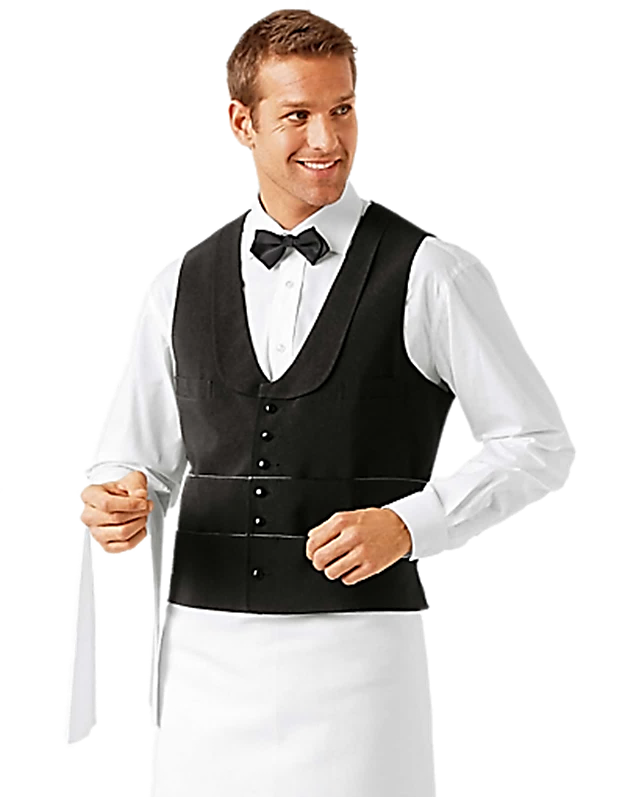 AFTER DINNER IN THE BAR
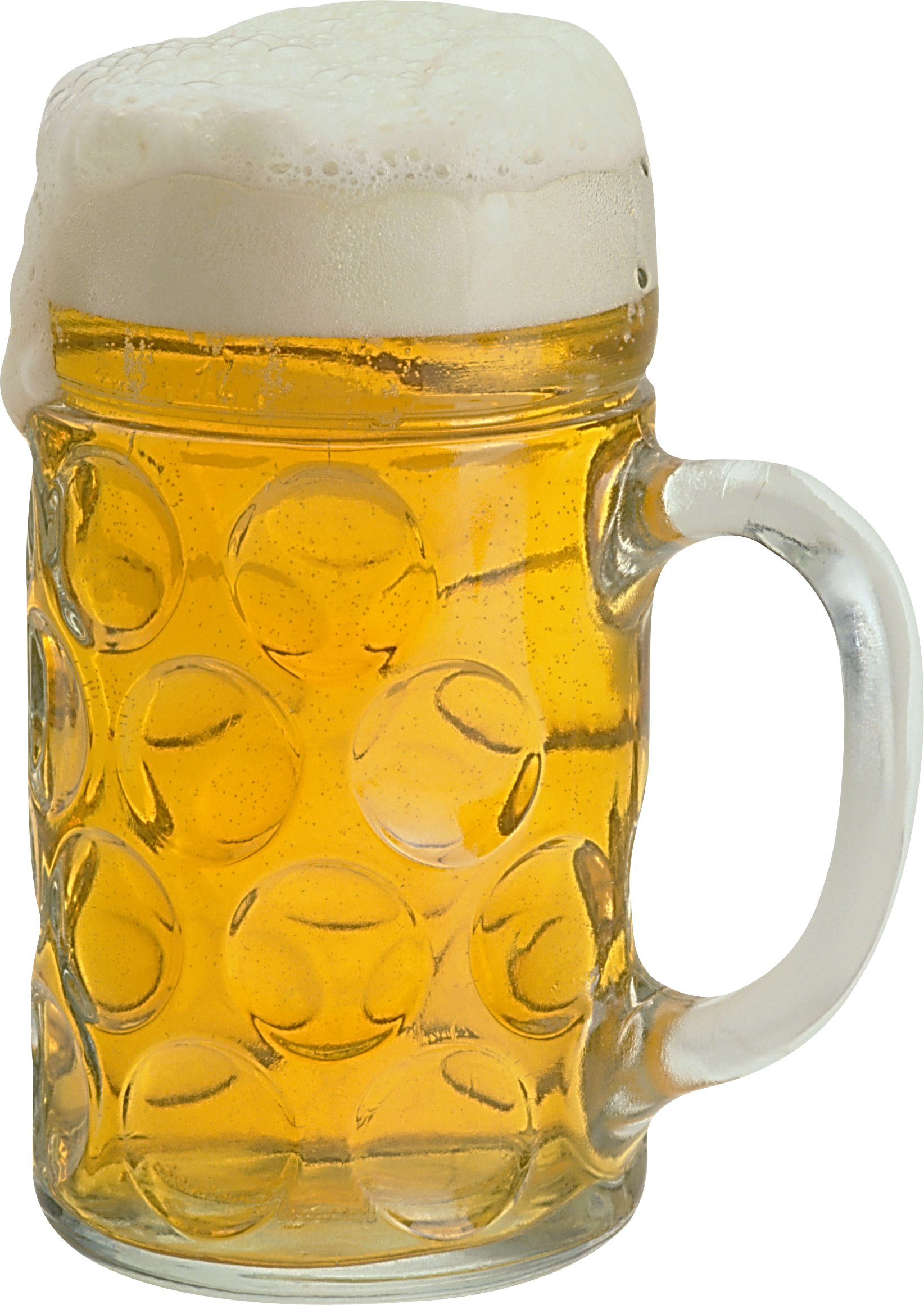 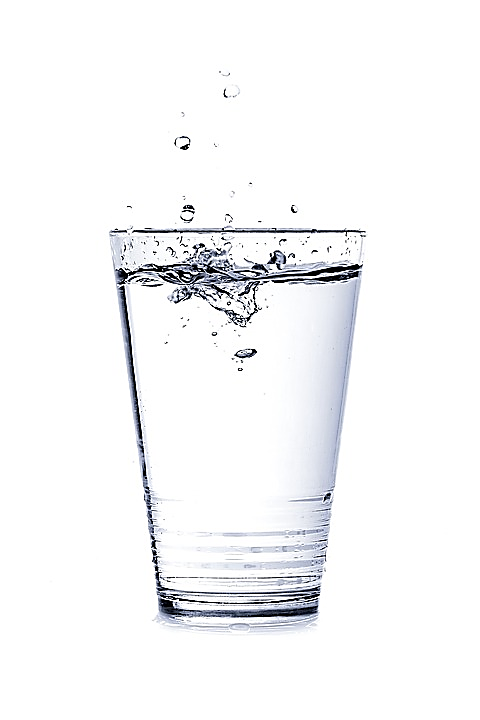 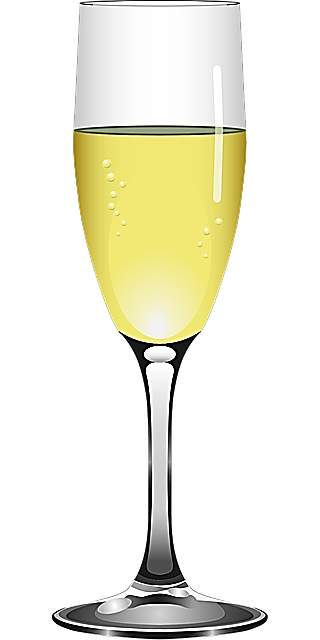 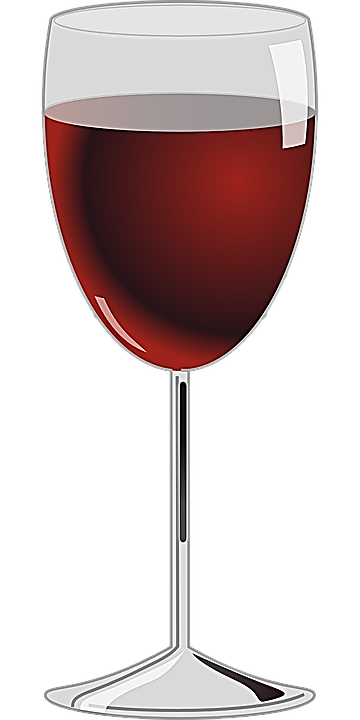 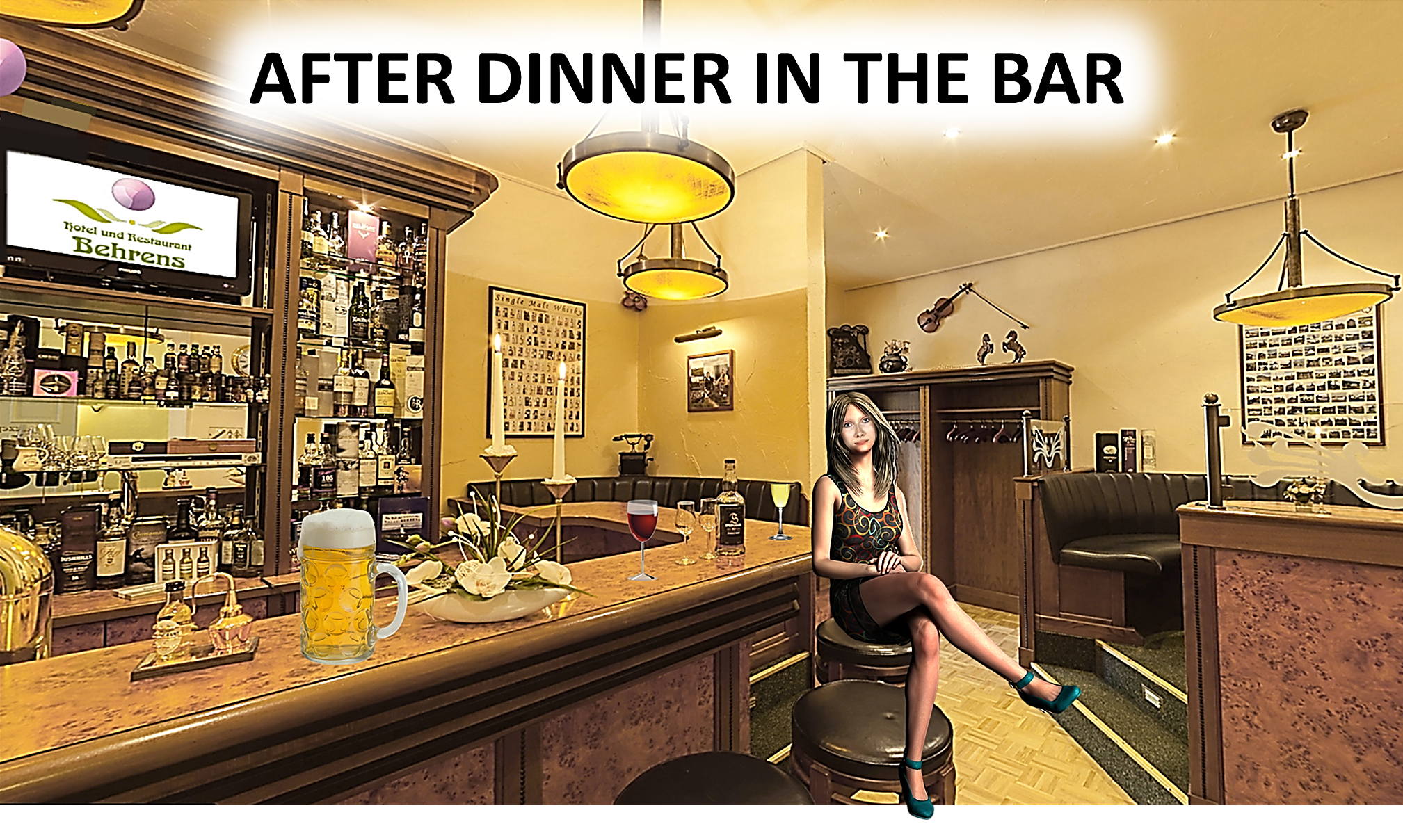 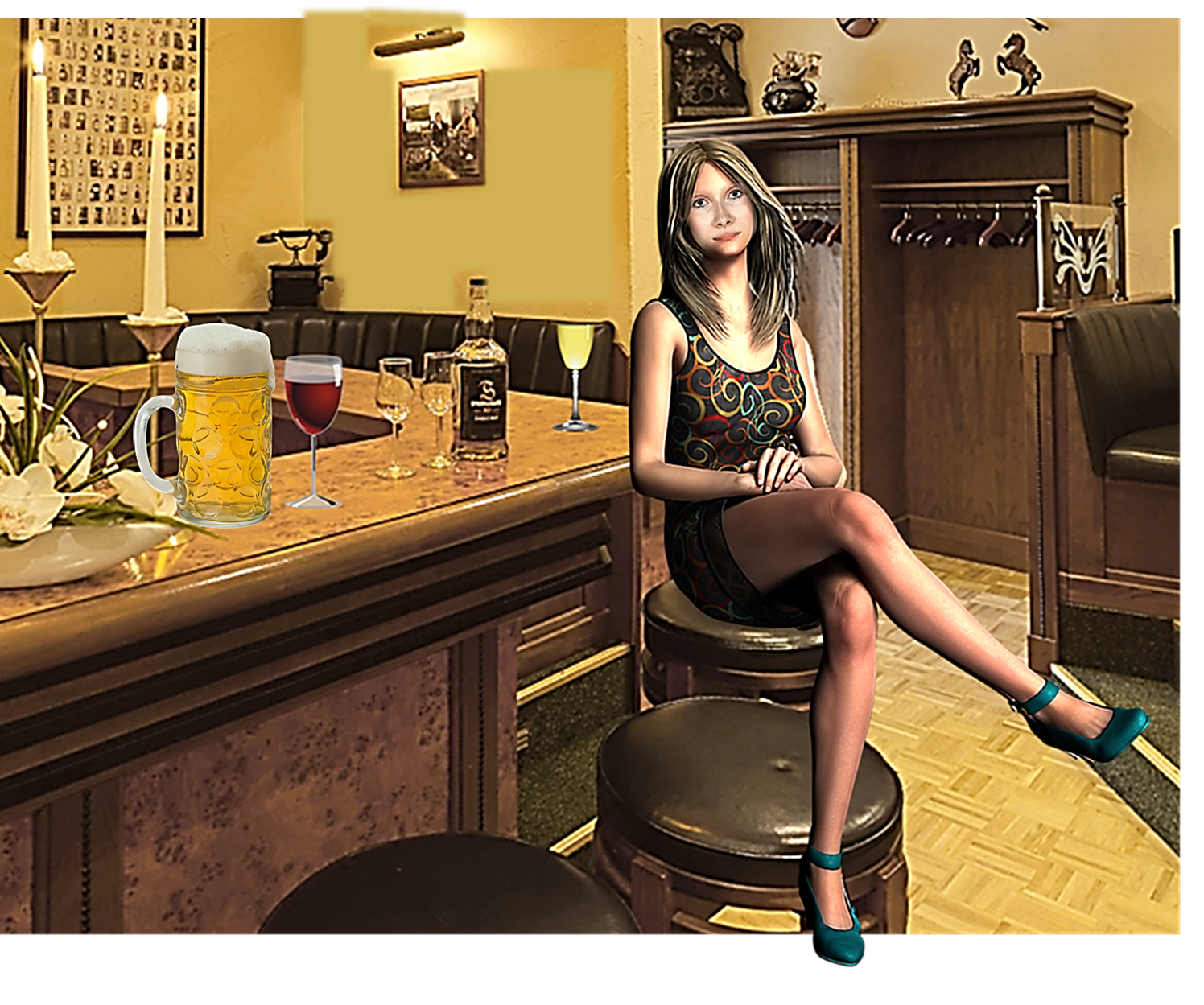 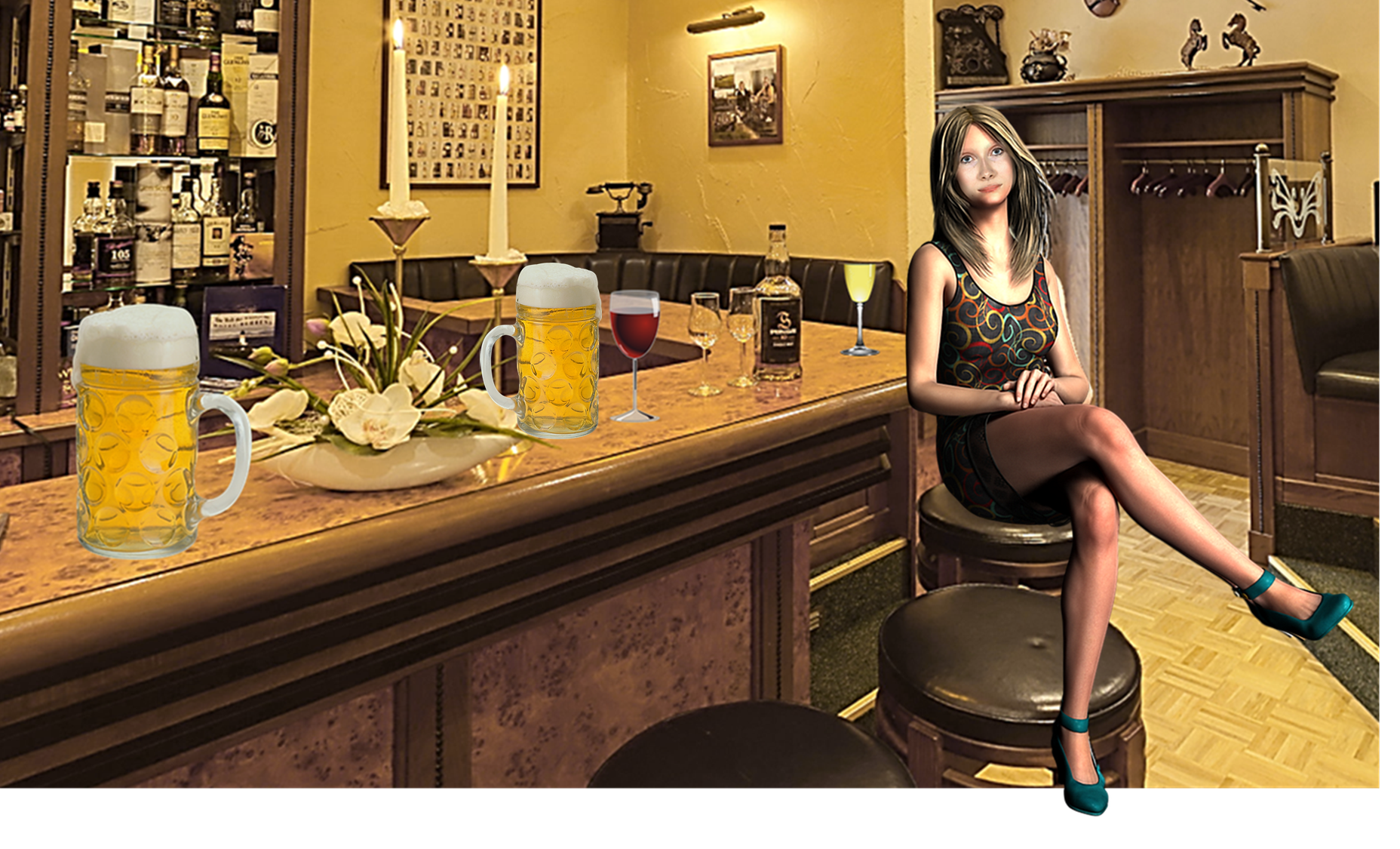 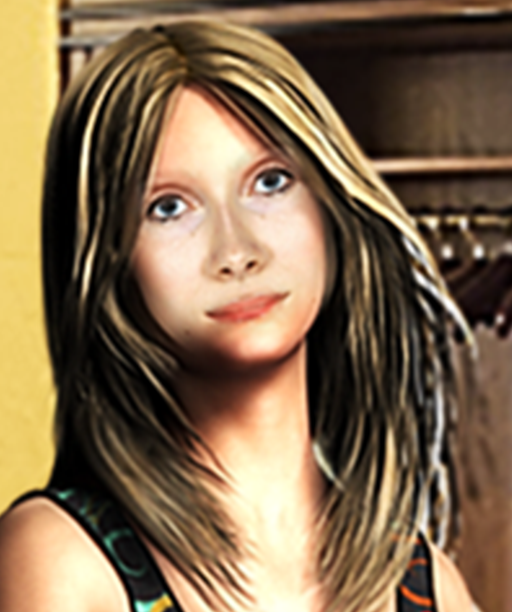 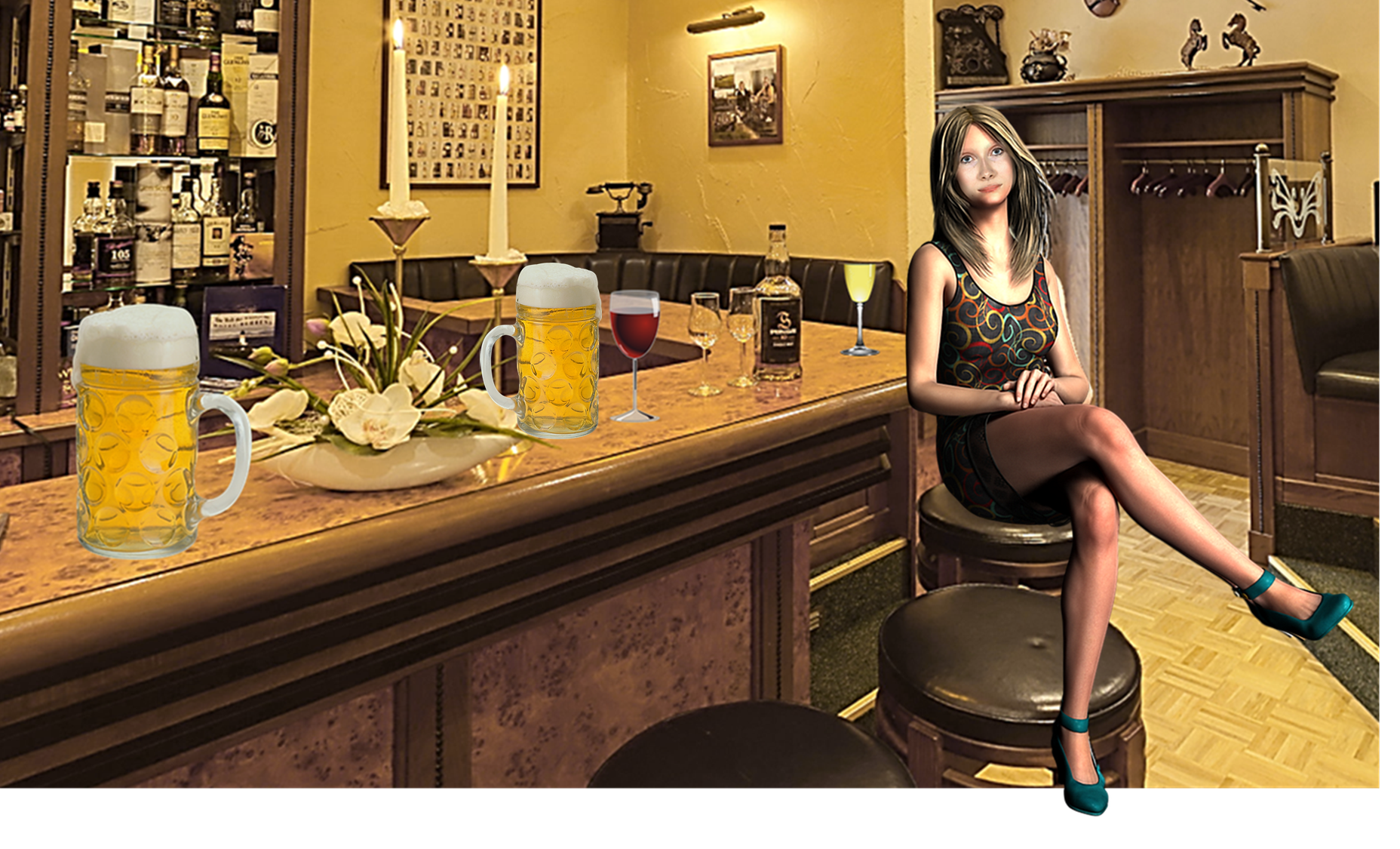 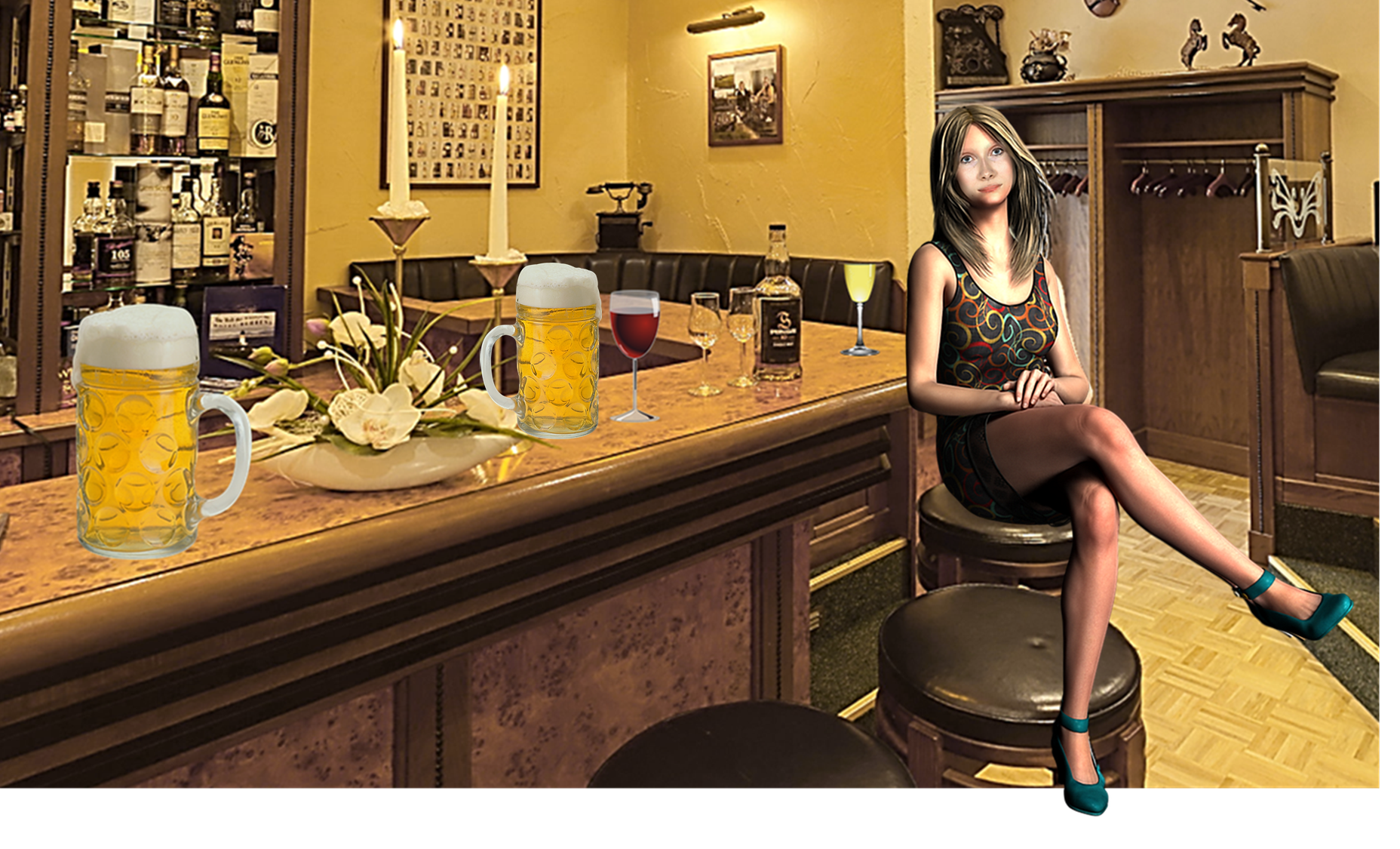 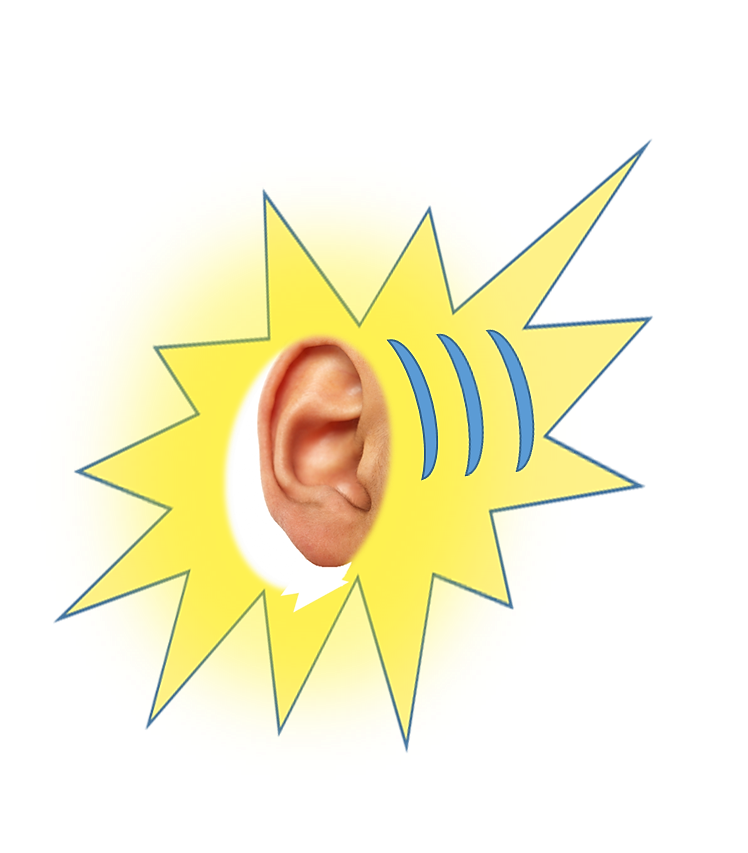 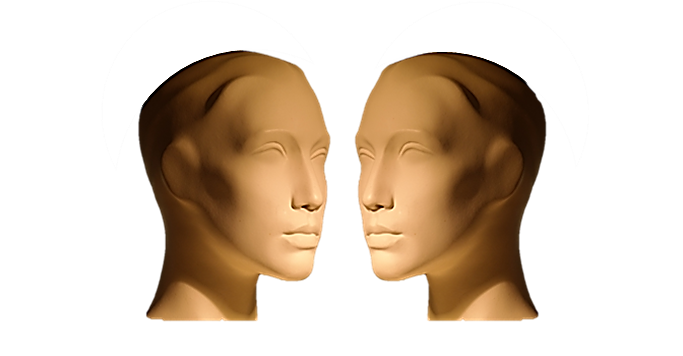 TYPICAL DIALOGUE
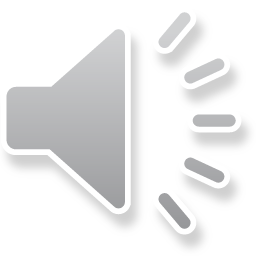 JUST LISTEN...
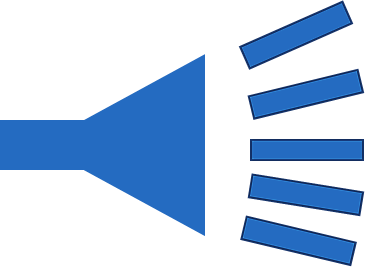 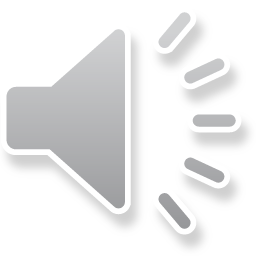 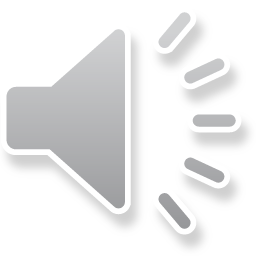 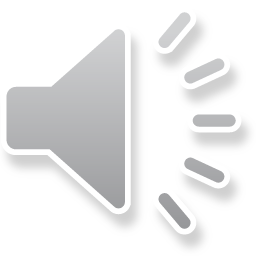 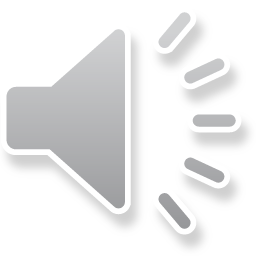 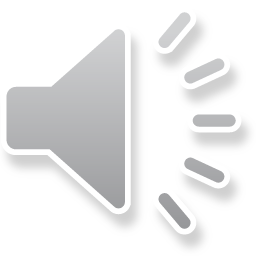 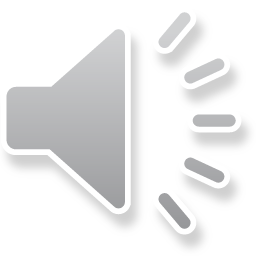 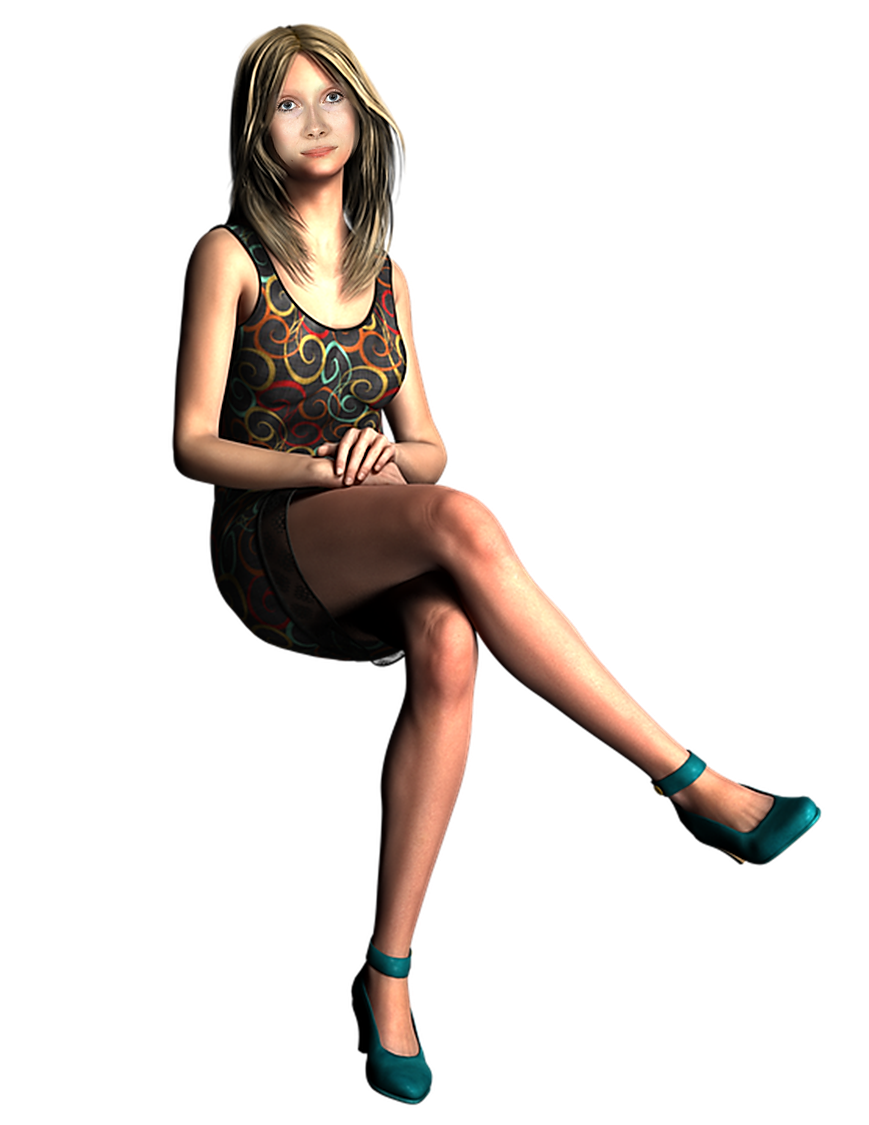 AFTER DINNER IN THE BAR
NEXT DAY AT THE TRAVEL AGENCY
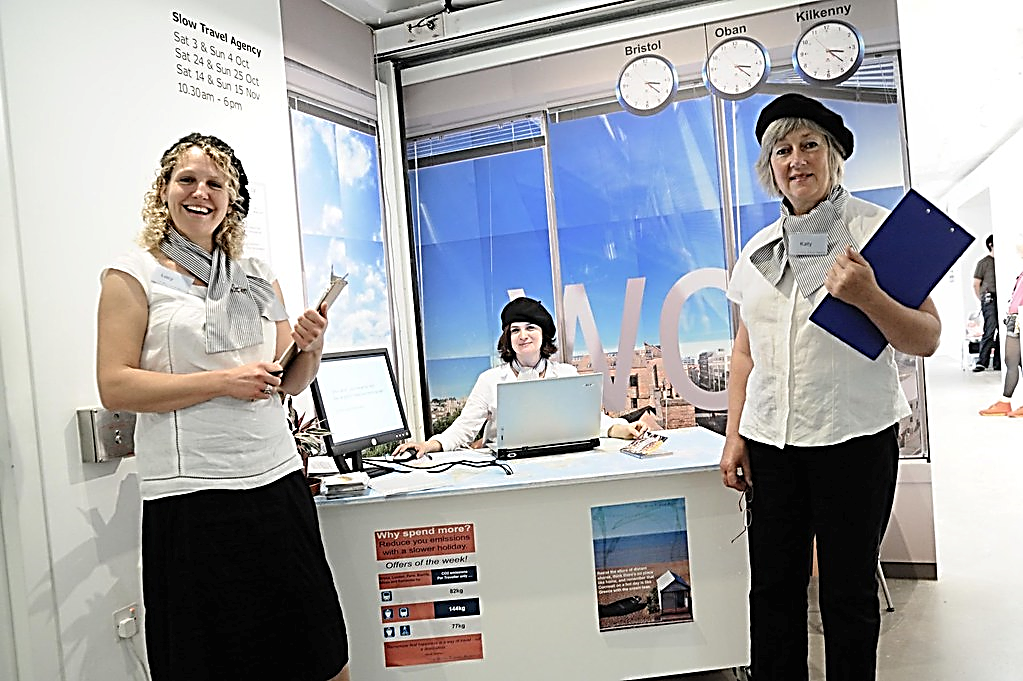 WHERE WOULD YOU LIKE TO TRAVEL?
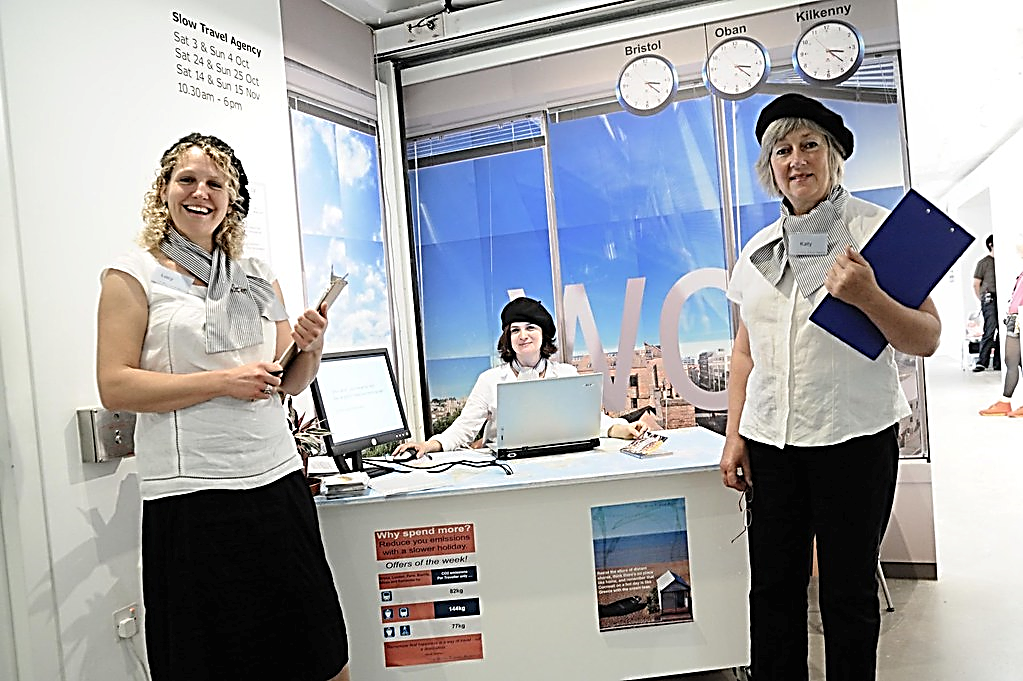 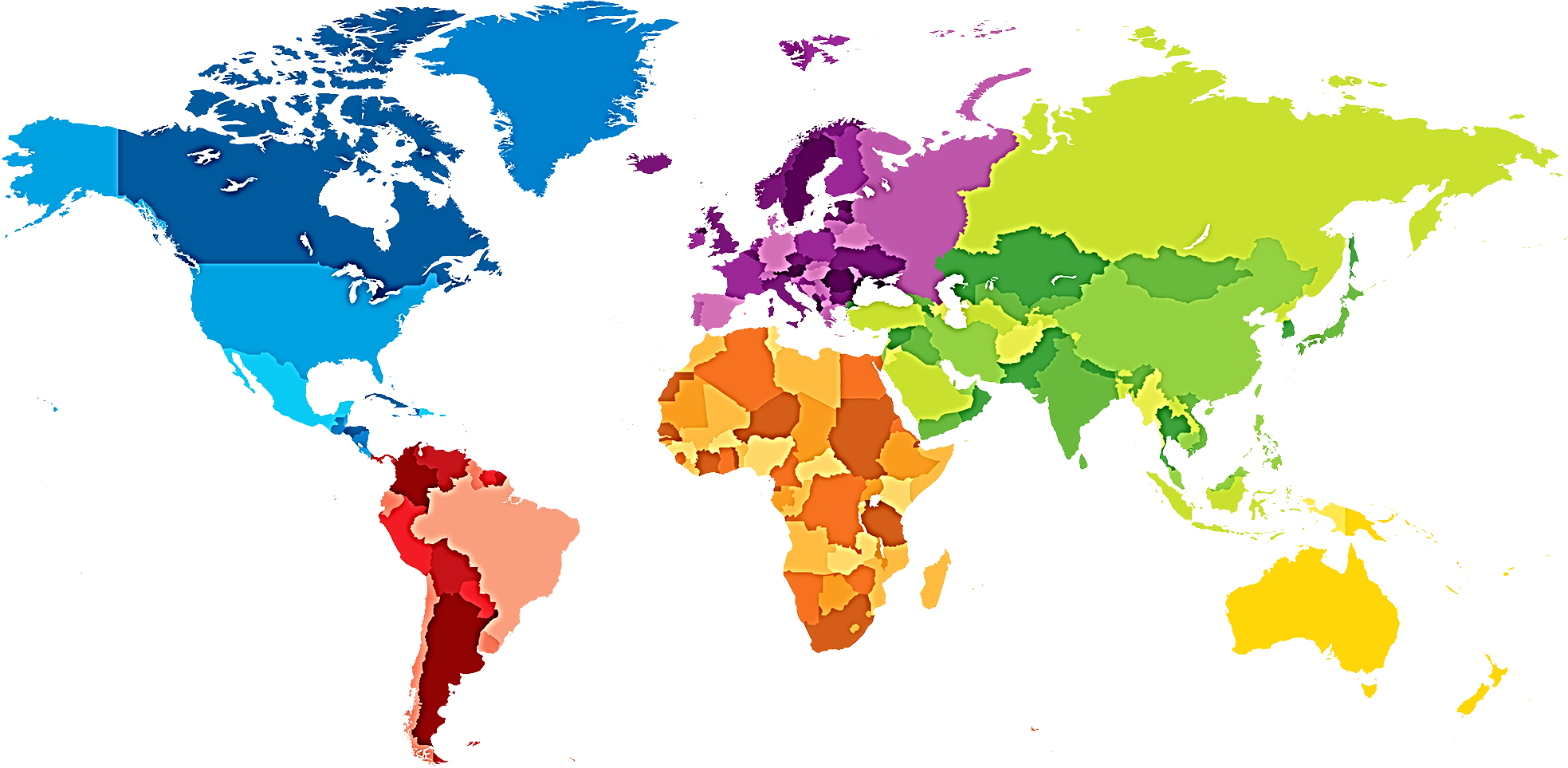 WOULD YOU LIKE TO GO TO EUROPE?
WOULD YOU LIKE TO GO TO NORTH AMERICA?
WOULD YOU LIKE TO GO TO CHINA?
WOULD YOU LIKE TO GO TO INDIA?
WOULD YOU LIKE TO GO TO AUSTRALIA?
WOULD YOU LIKE TO GO TO SOUTH AMERICA?
WOULD YOU LIKE TO GO TO AFRICA?
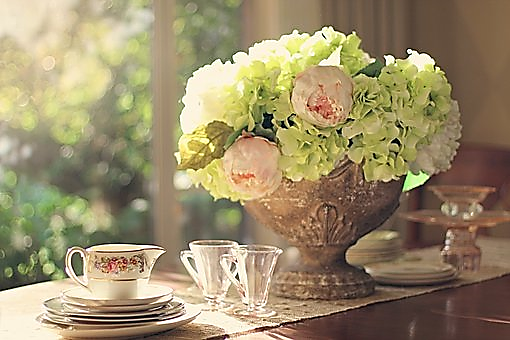 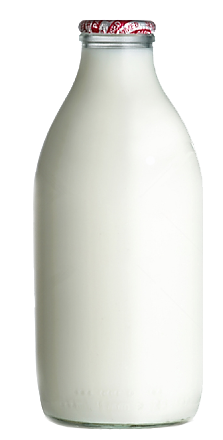 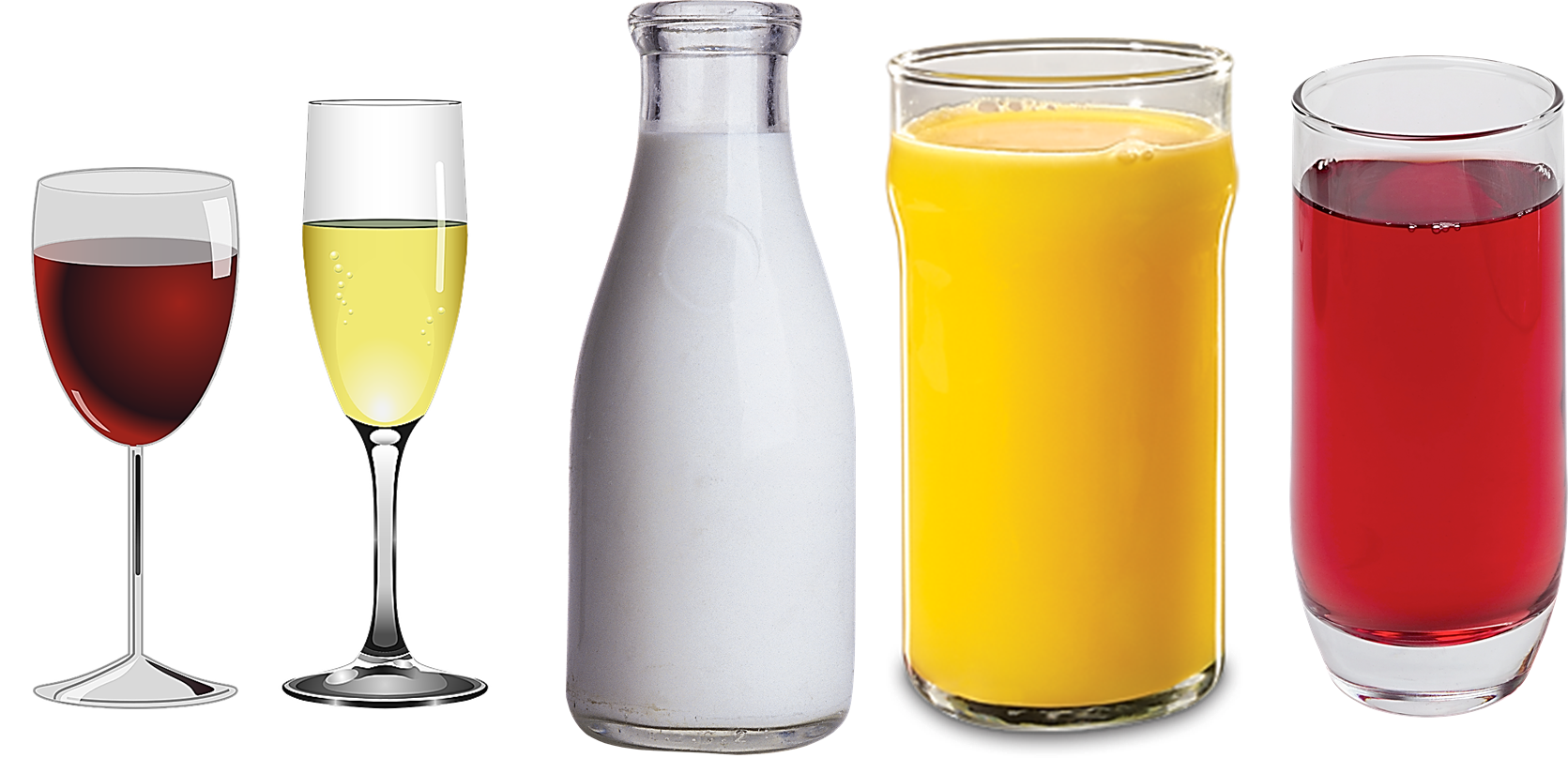 PREFERENCES!
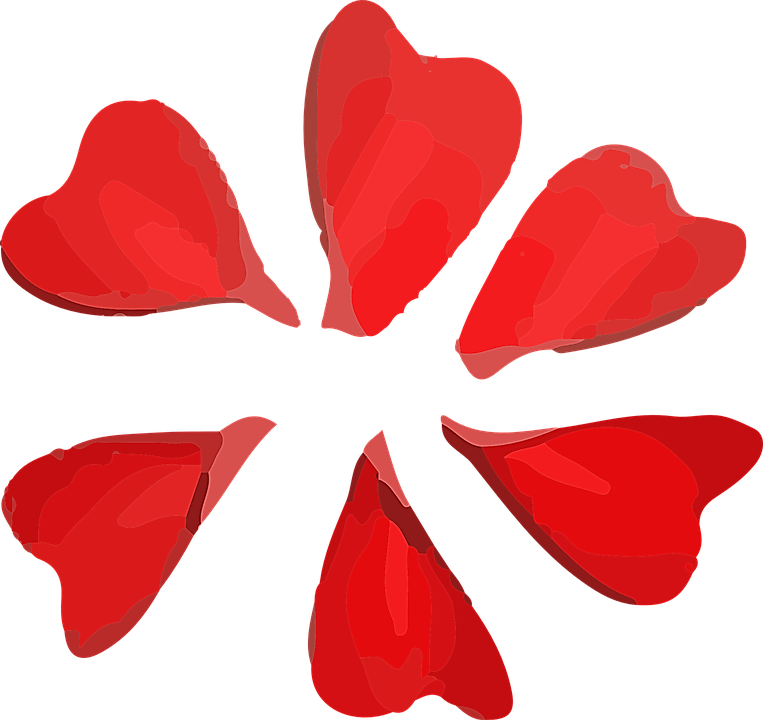 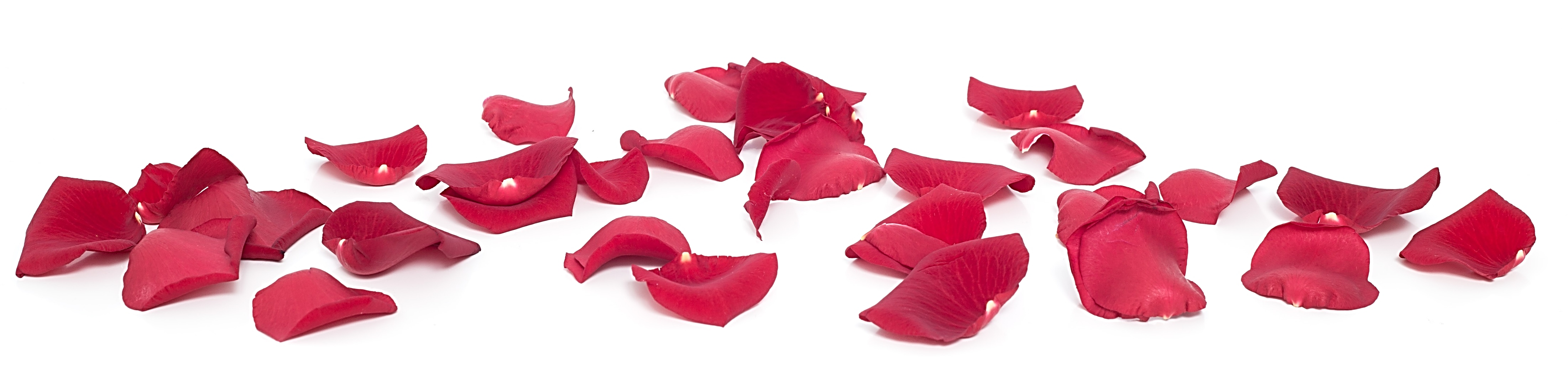 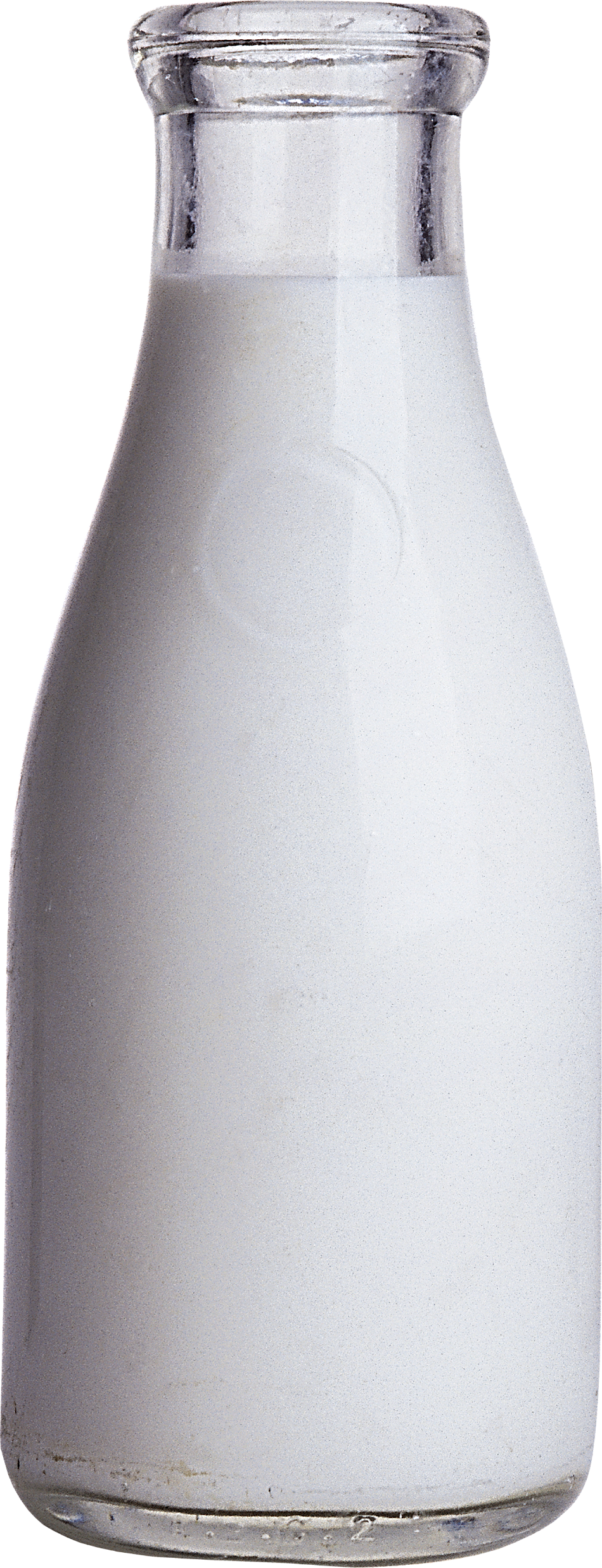 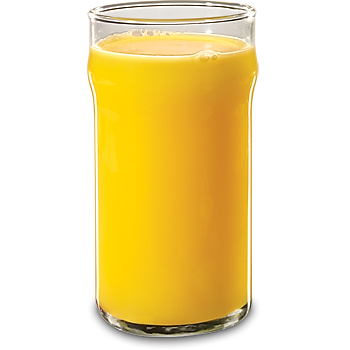 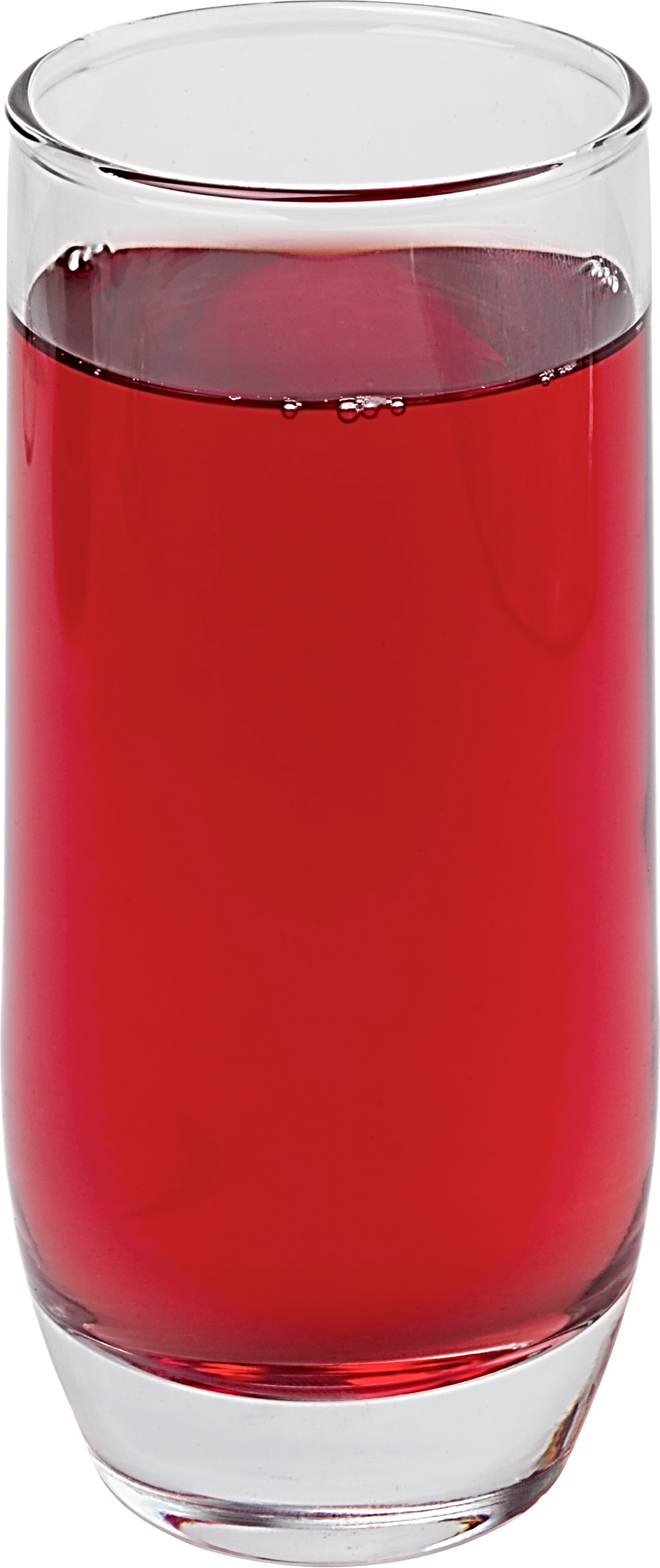 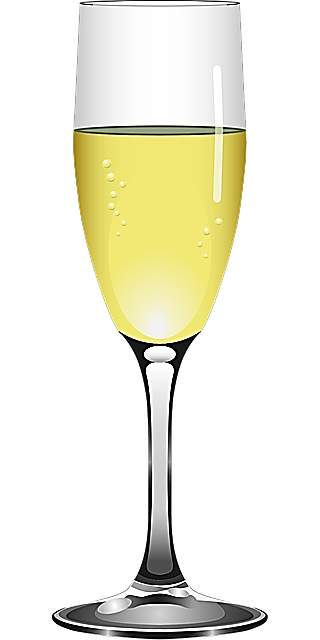 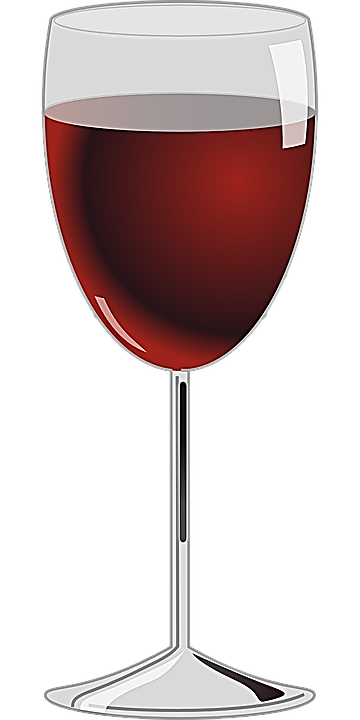 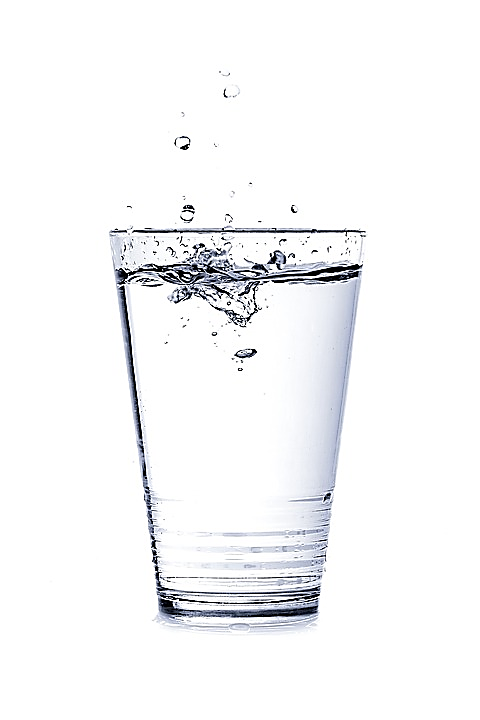 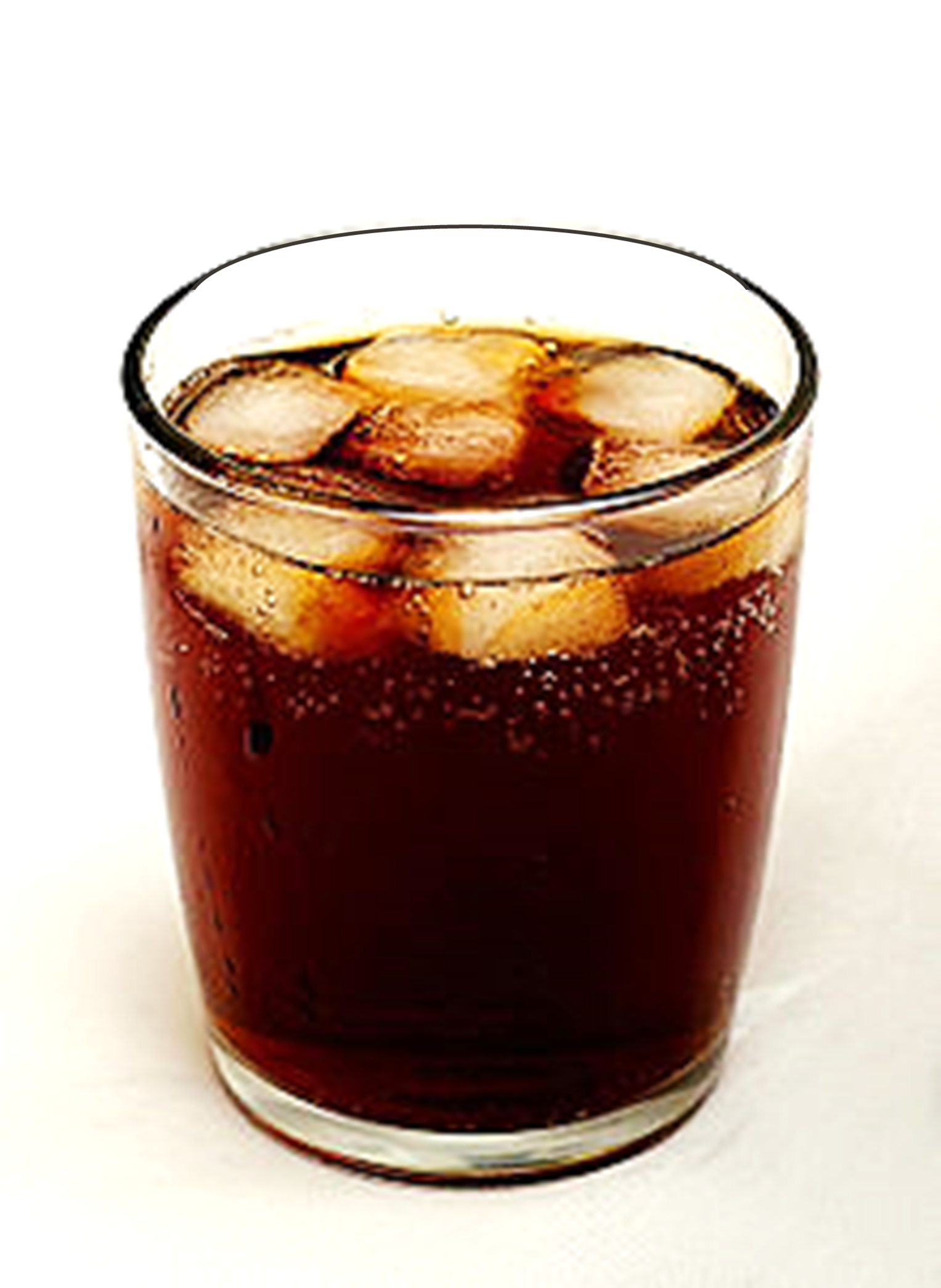 CONCEPTS
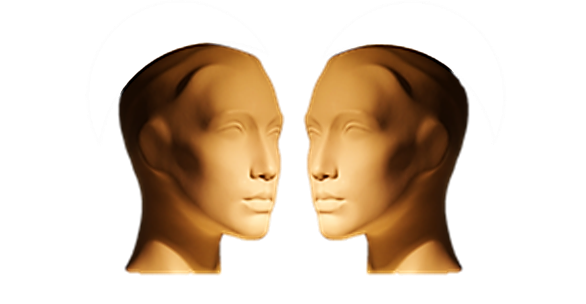 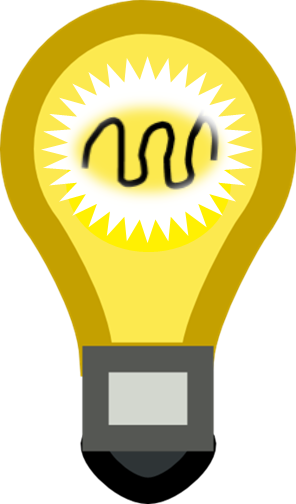 CONCEPTS
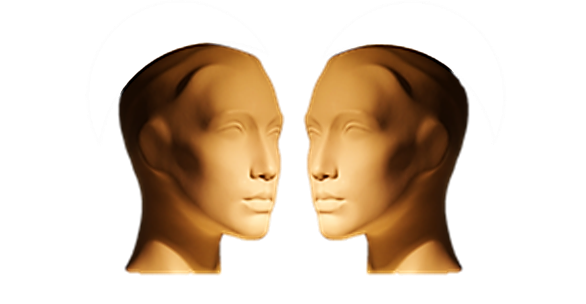 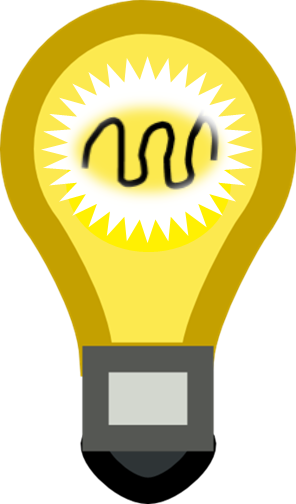 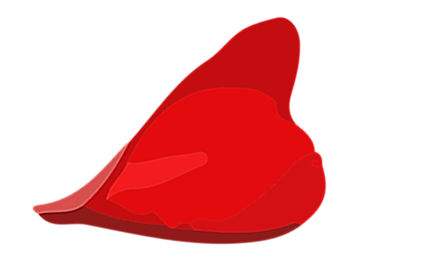 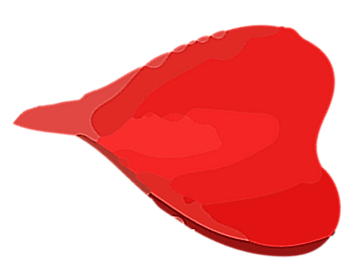 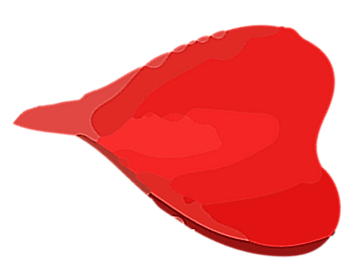 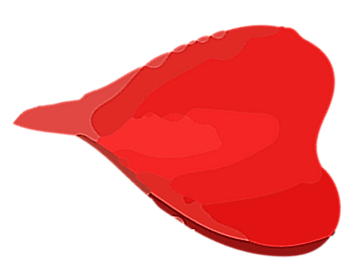 PREFERENCES!
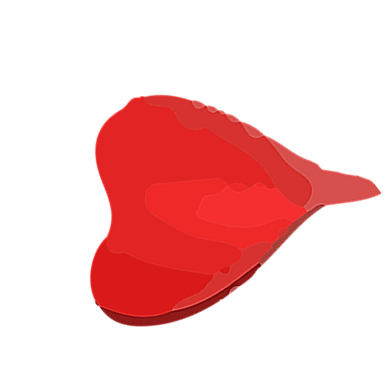 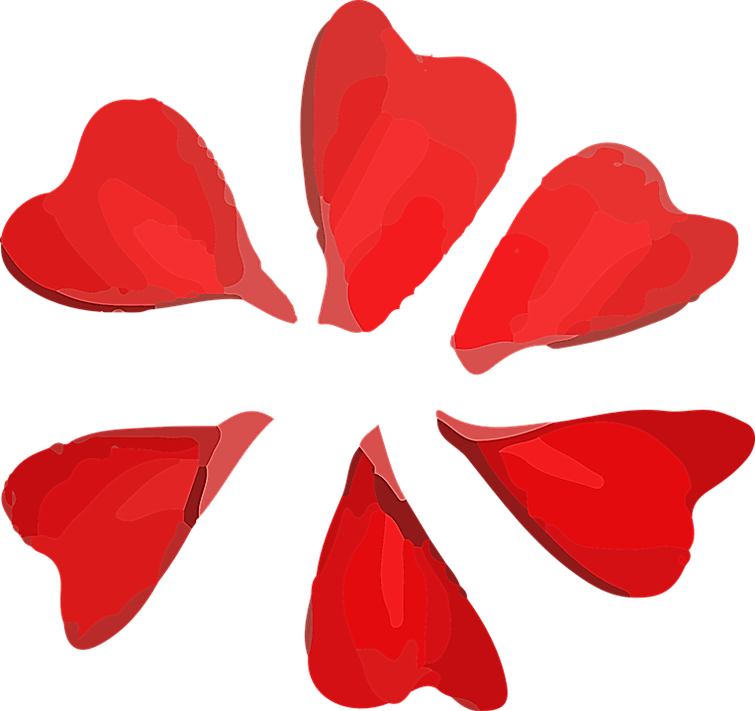 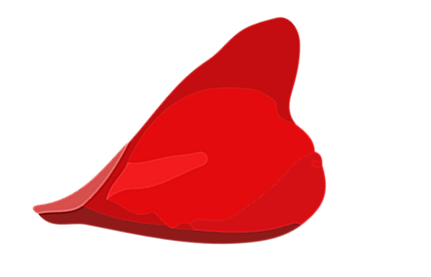 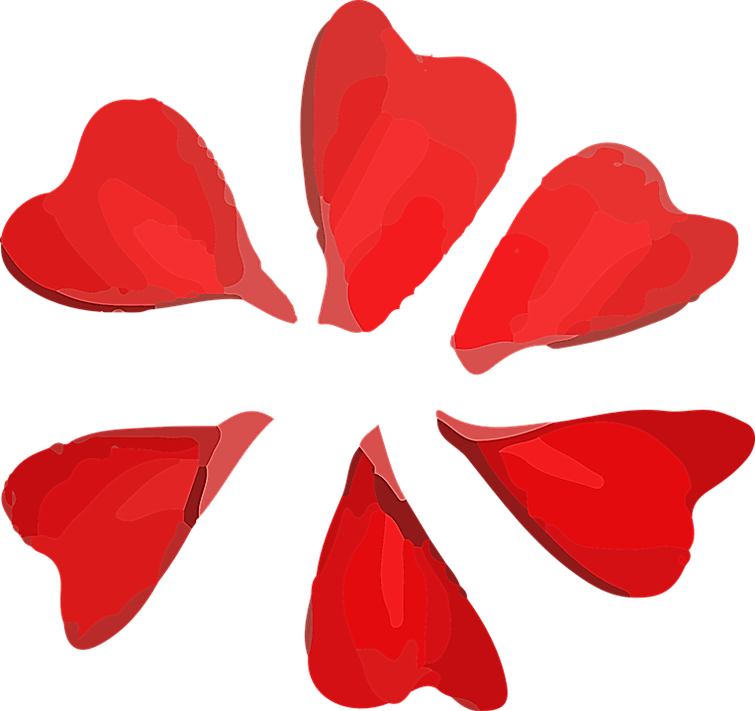 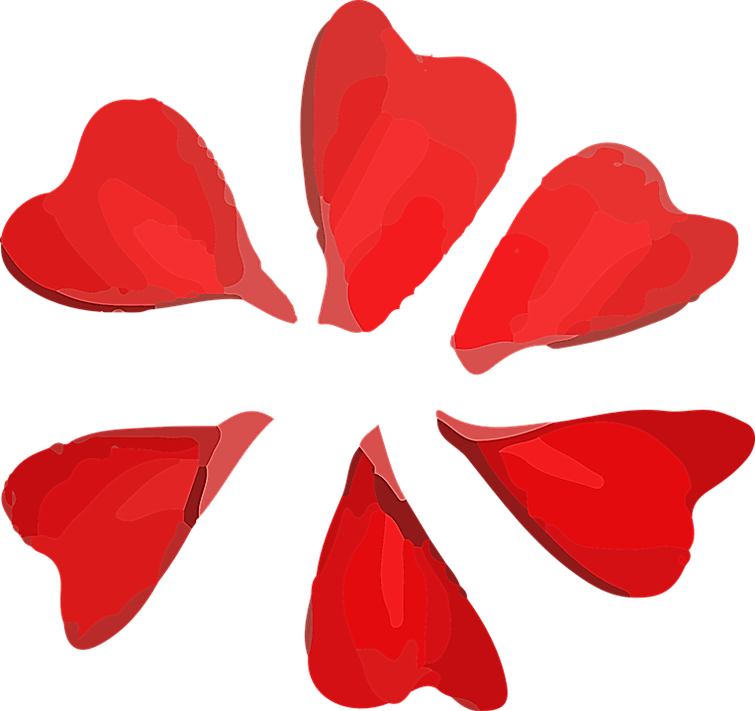 CONTEXTS